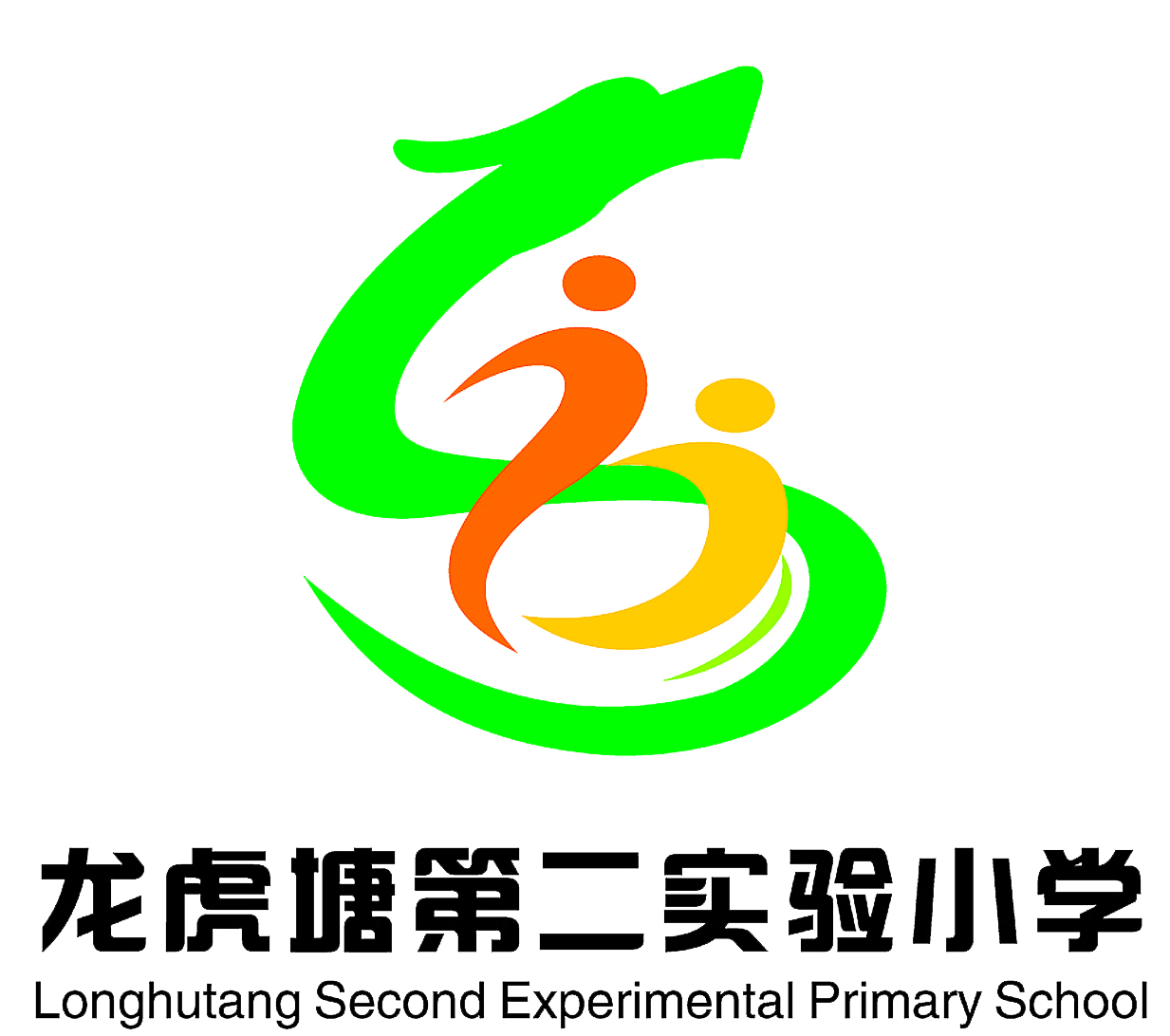 聚焦落地新课标
全力以赴新优质
——信息科技学科2022-2023学年第一学期研究工作计划
汇报人：张玲
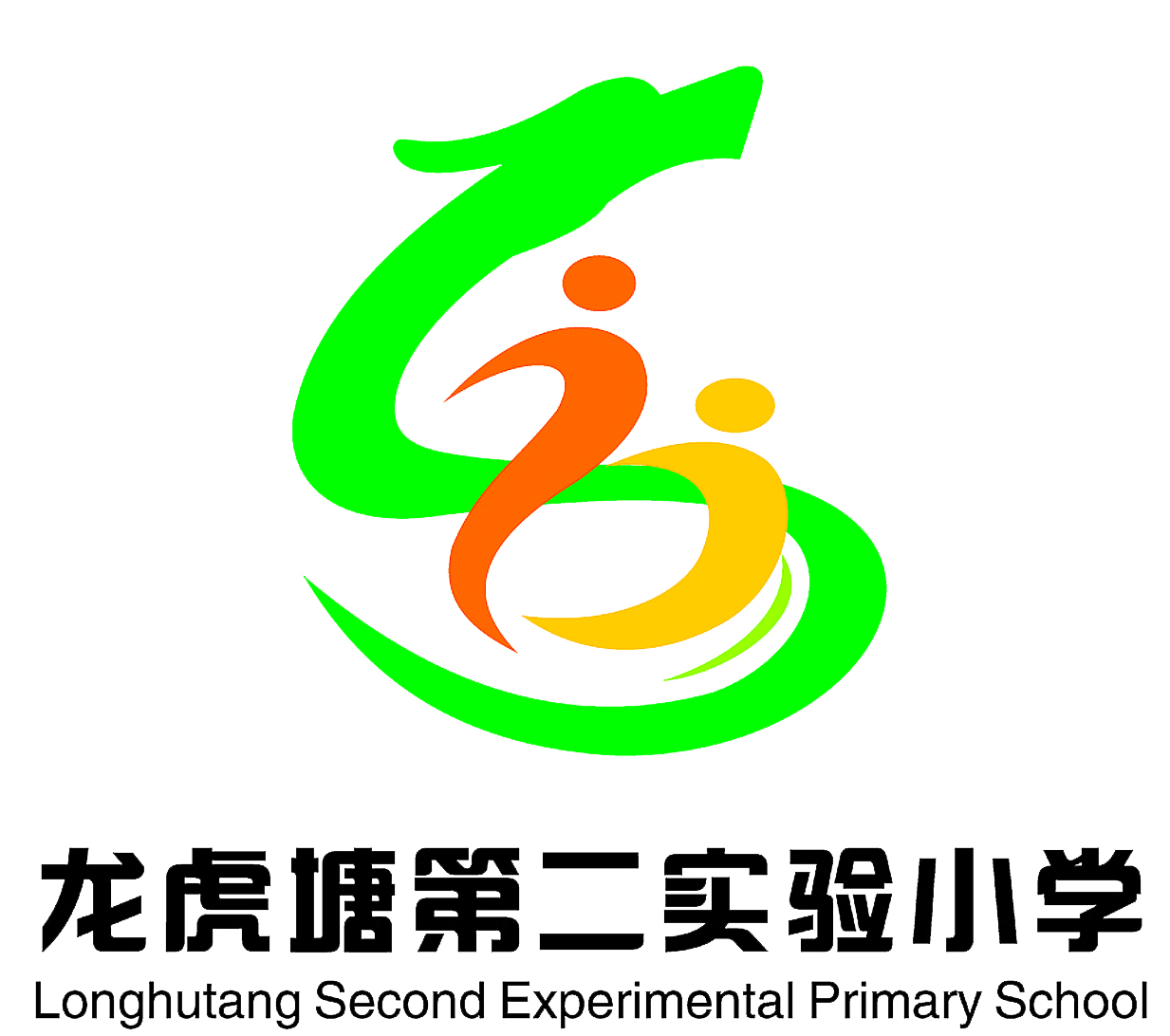 目录
Contents
壹
贰
叁
背景分析
学期目标
发展措施
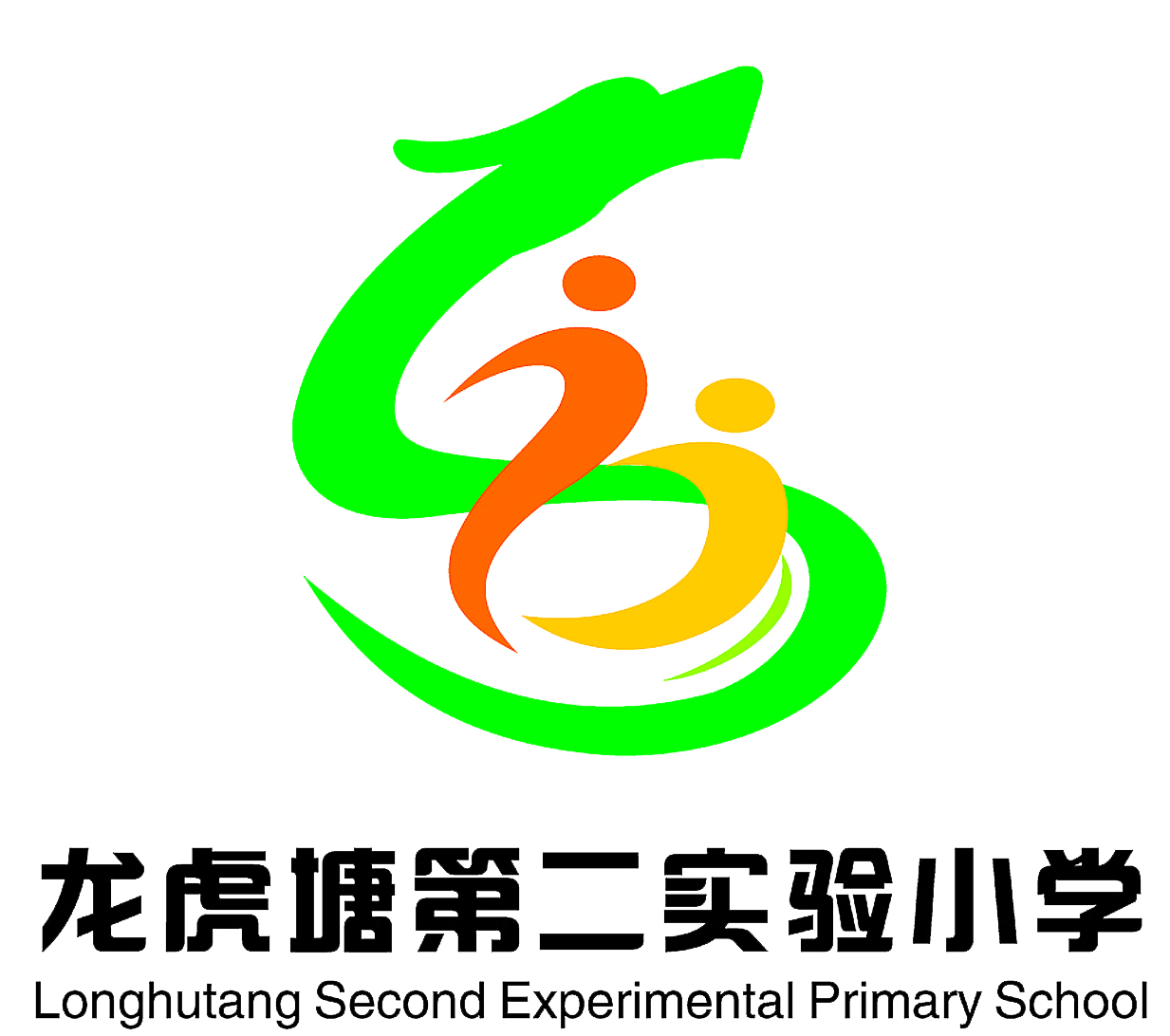 背景分析
德
爱国
情怀
社会
责任感
劳
智
立德
树人
实践能力
创新精神
美
体
时代背景
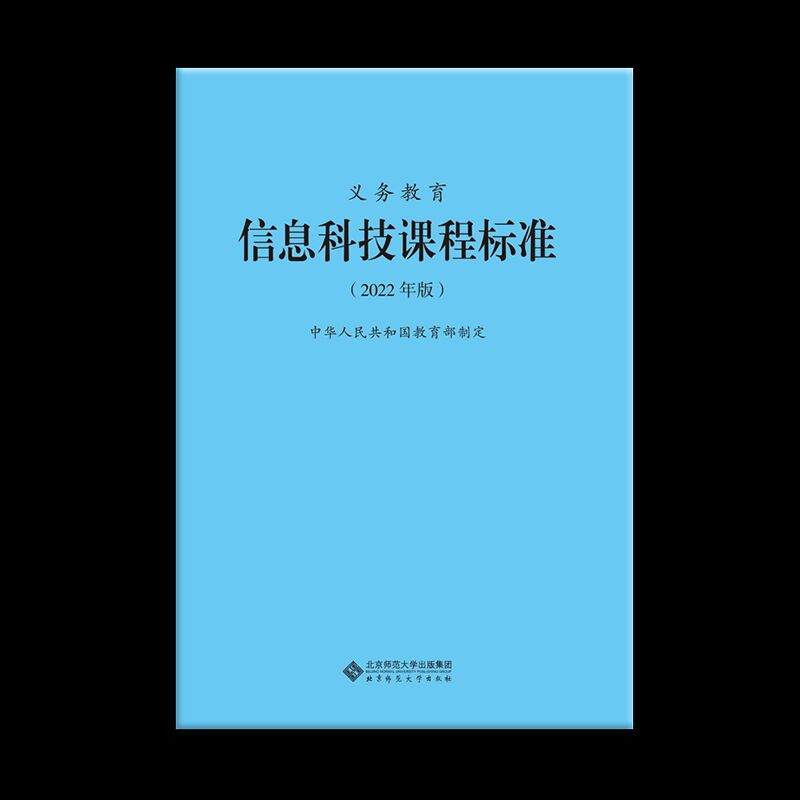 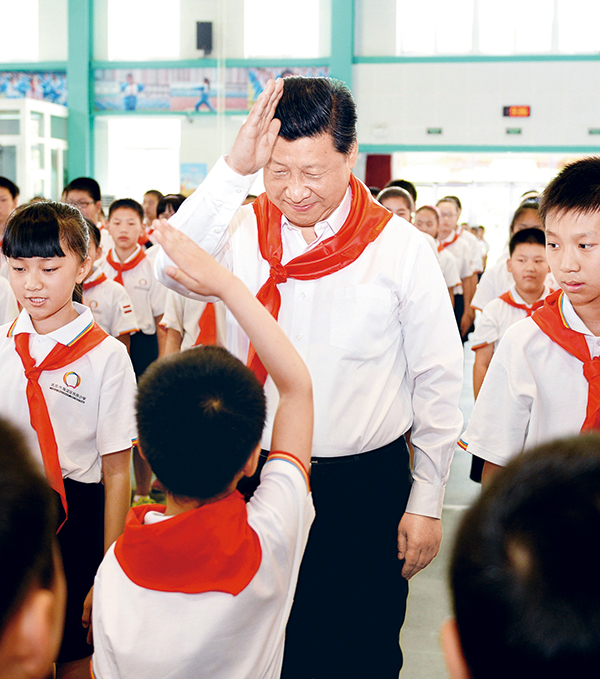 市场数据分析
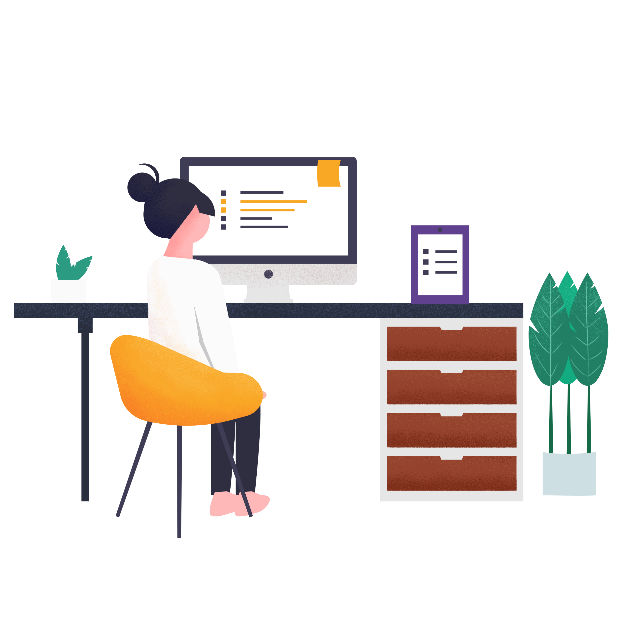 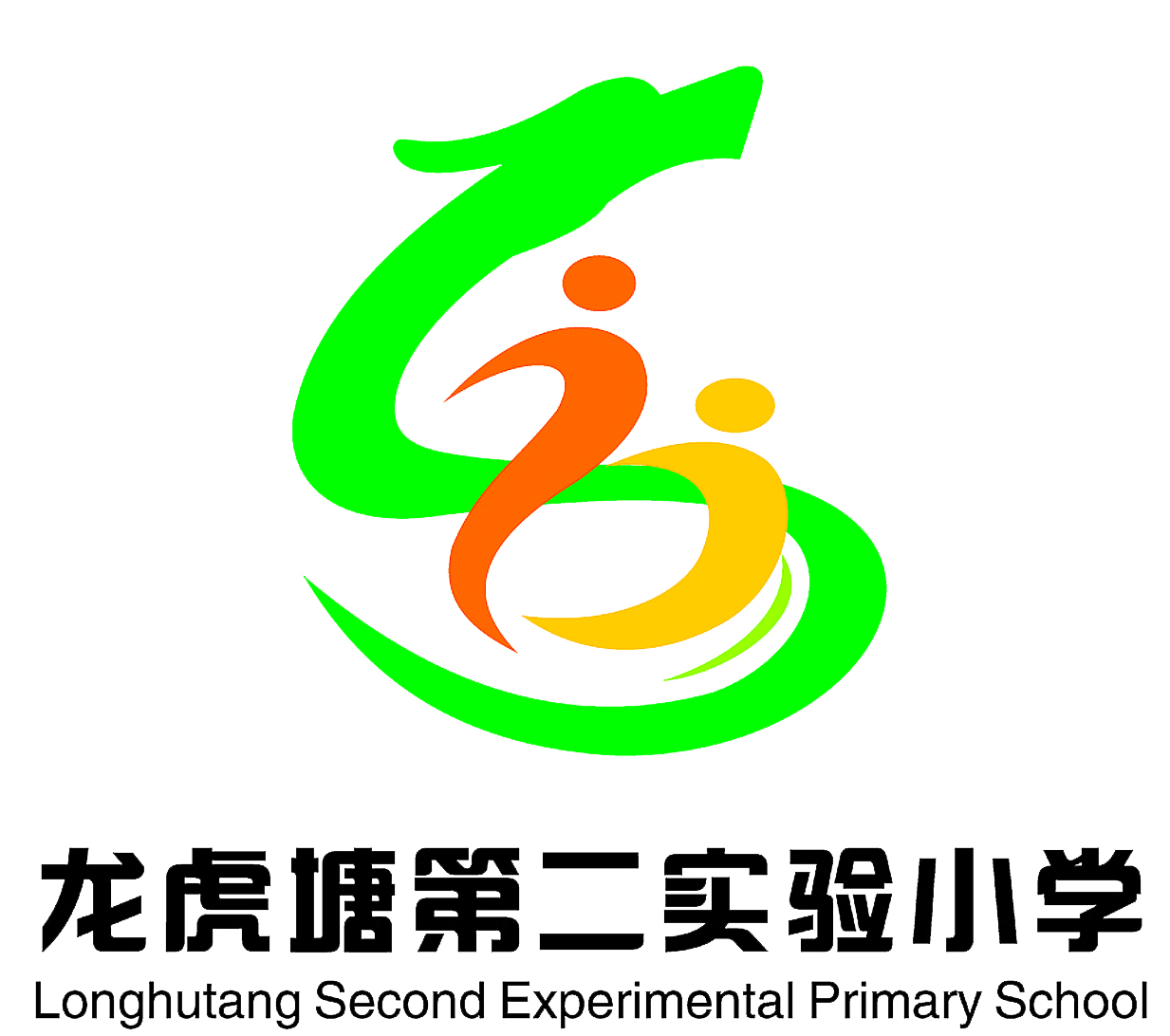 现状分析——优势分析
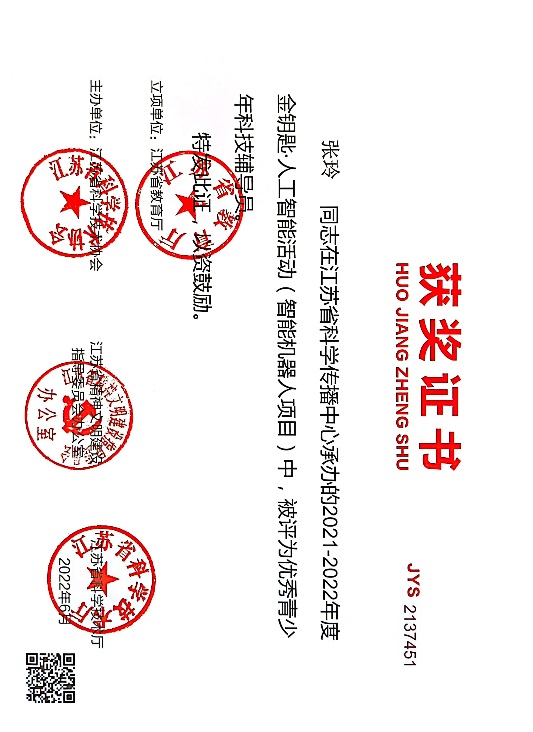 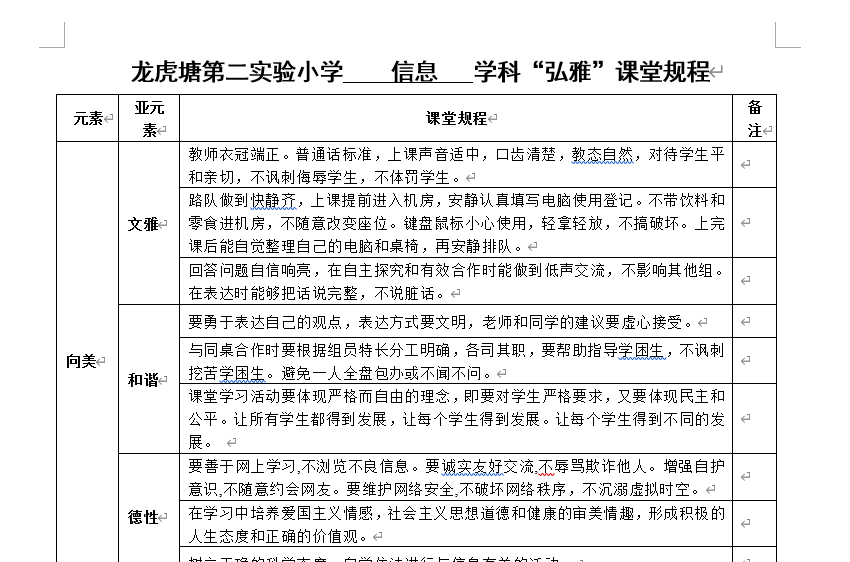 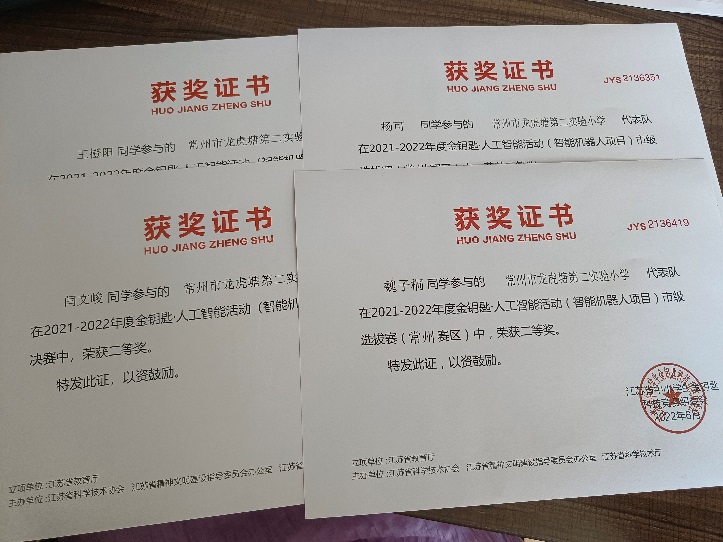 市场数据分析
“弘雅”课堂规程制定
教科研获奖
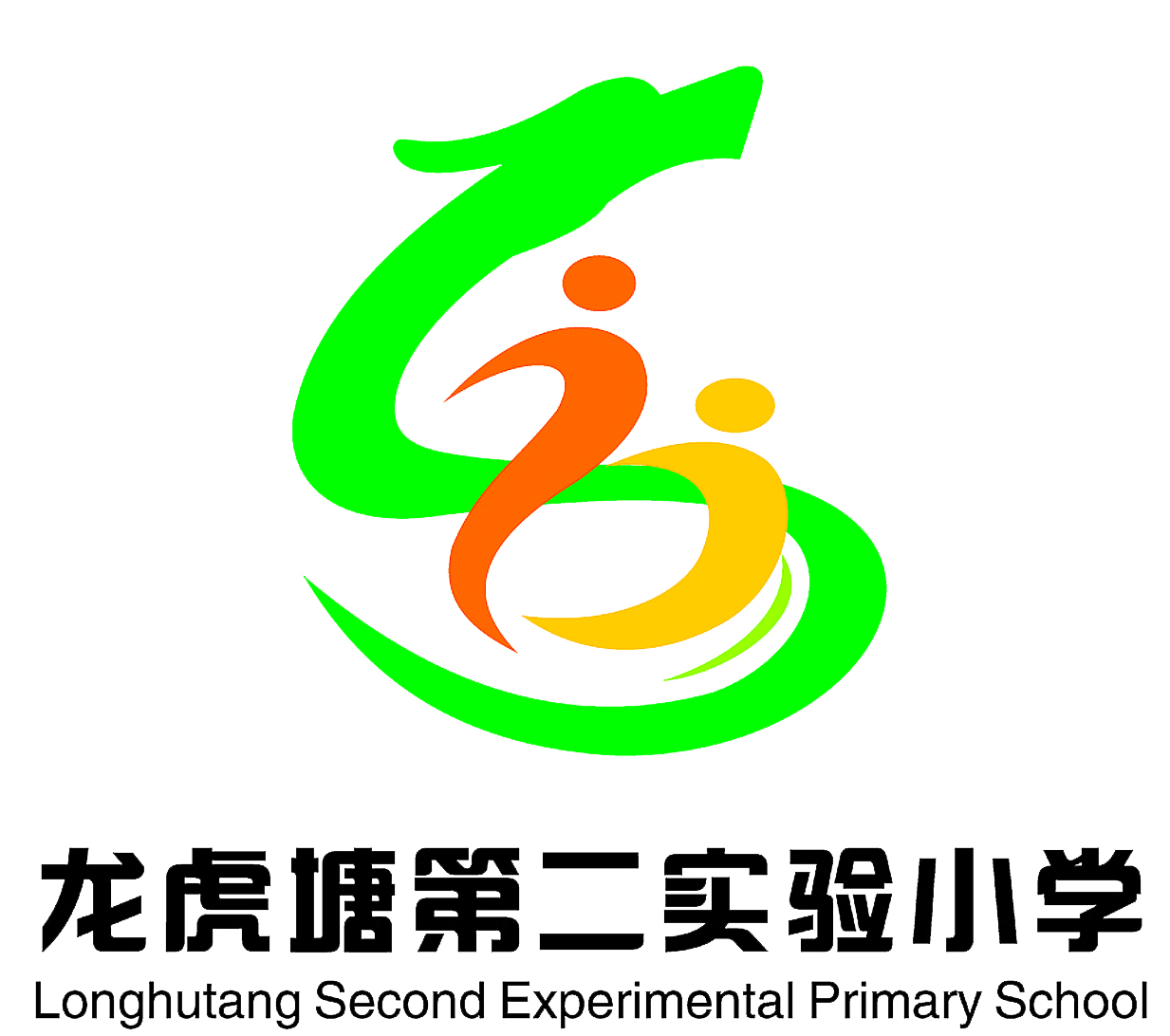 现状分析——潜势分析
01
02
缺少高层次教师，教师发展专业化还有很大空间。
“少年硅谷”课程研究还需深化
03
课题研究不深入：目前信息组无独立的市区级课题，课题研究力亟待提升。
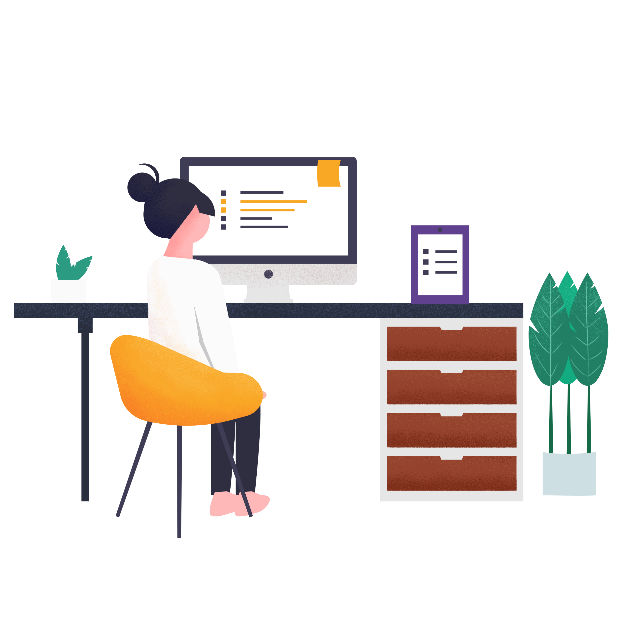 市场数据分析
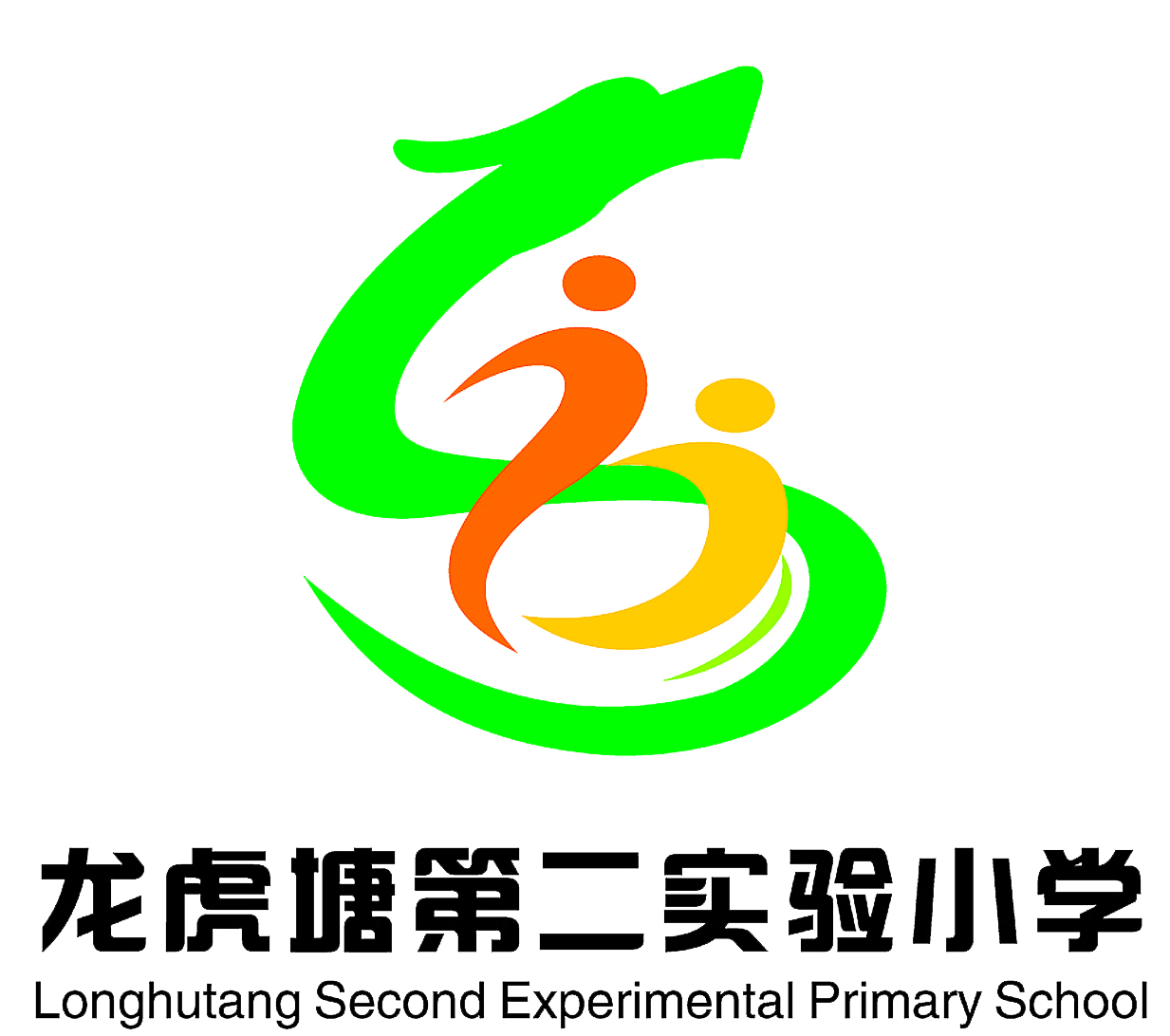 本学期重点工作
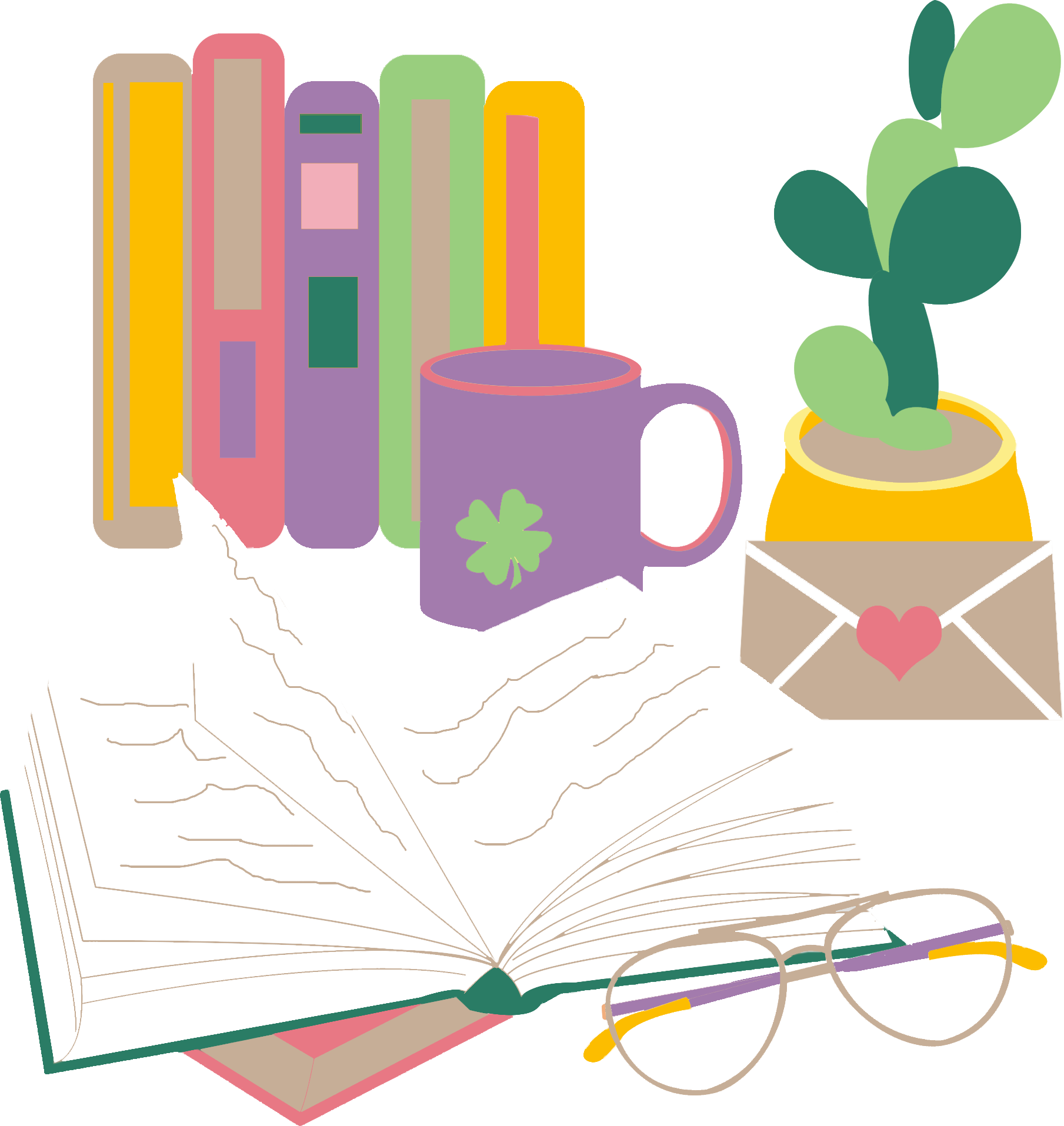 市场数据分析
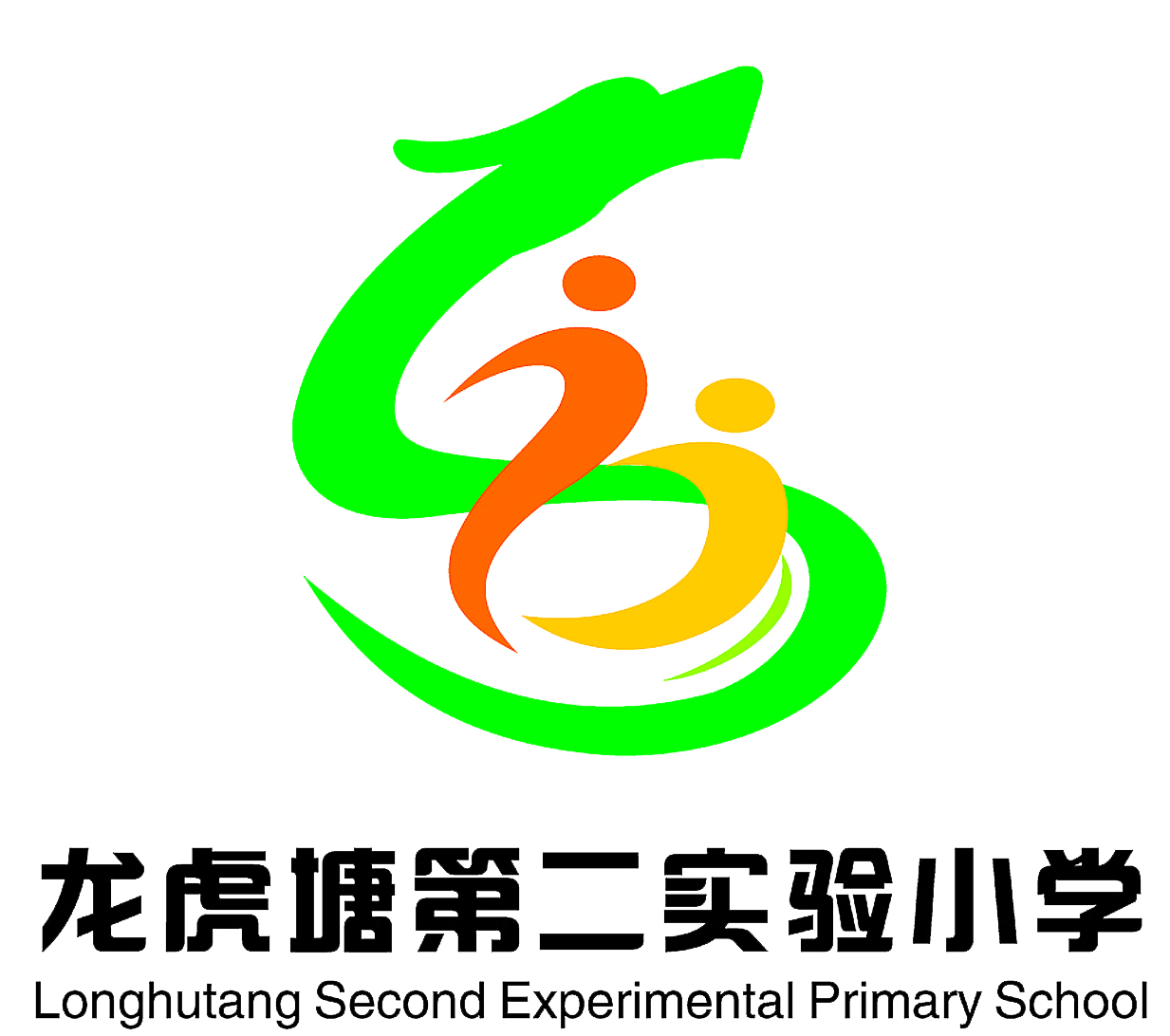 学期目标
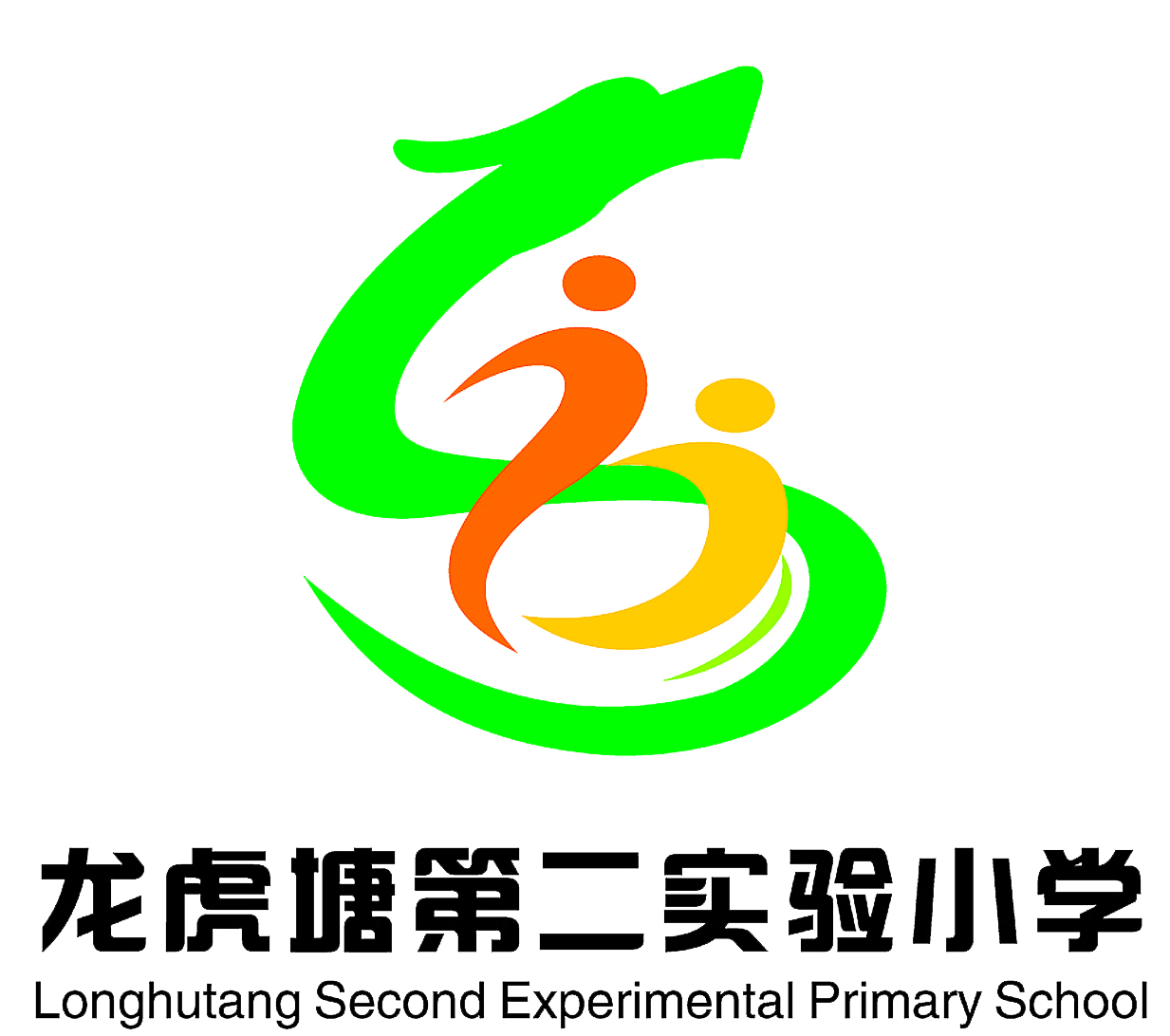 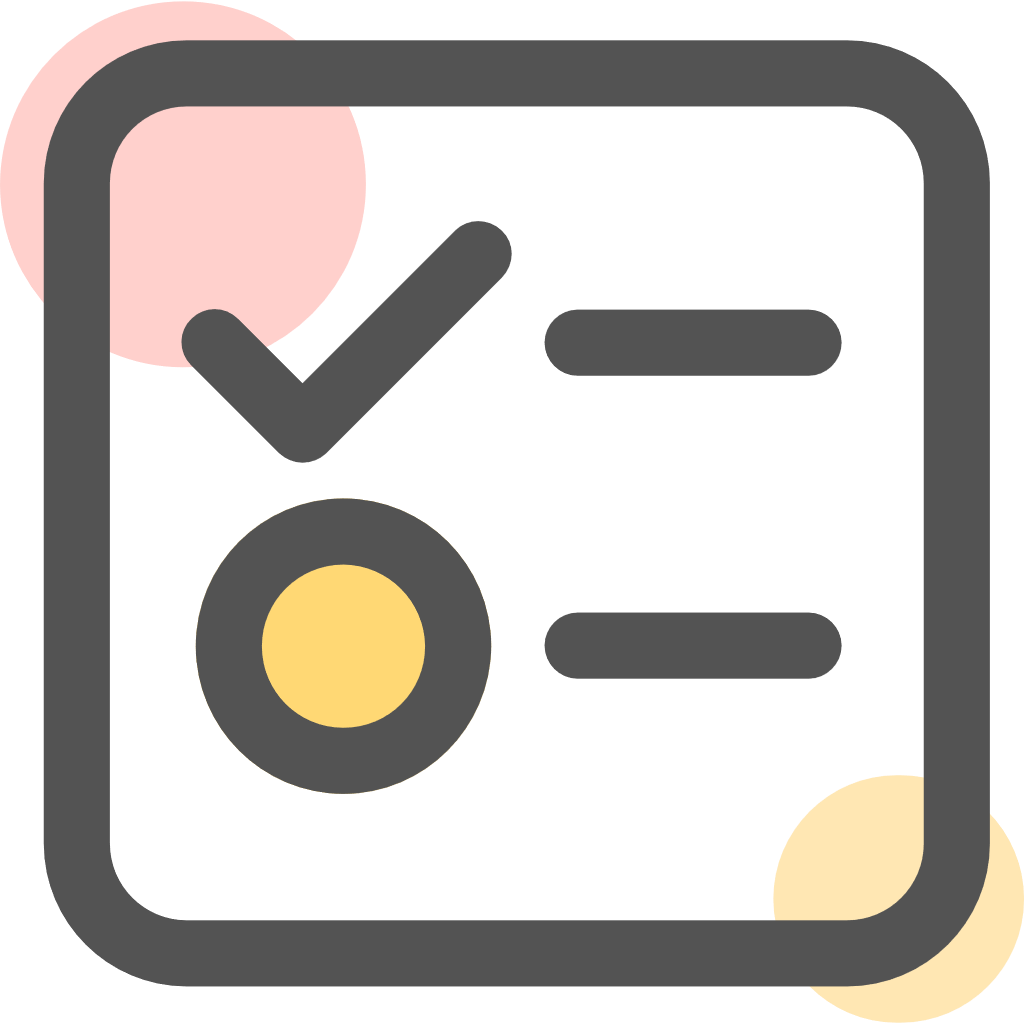 课程建设
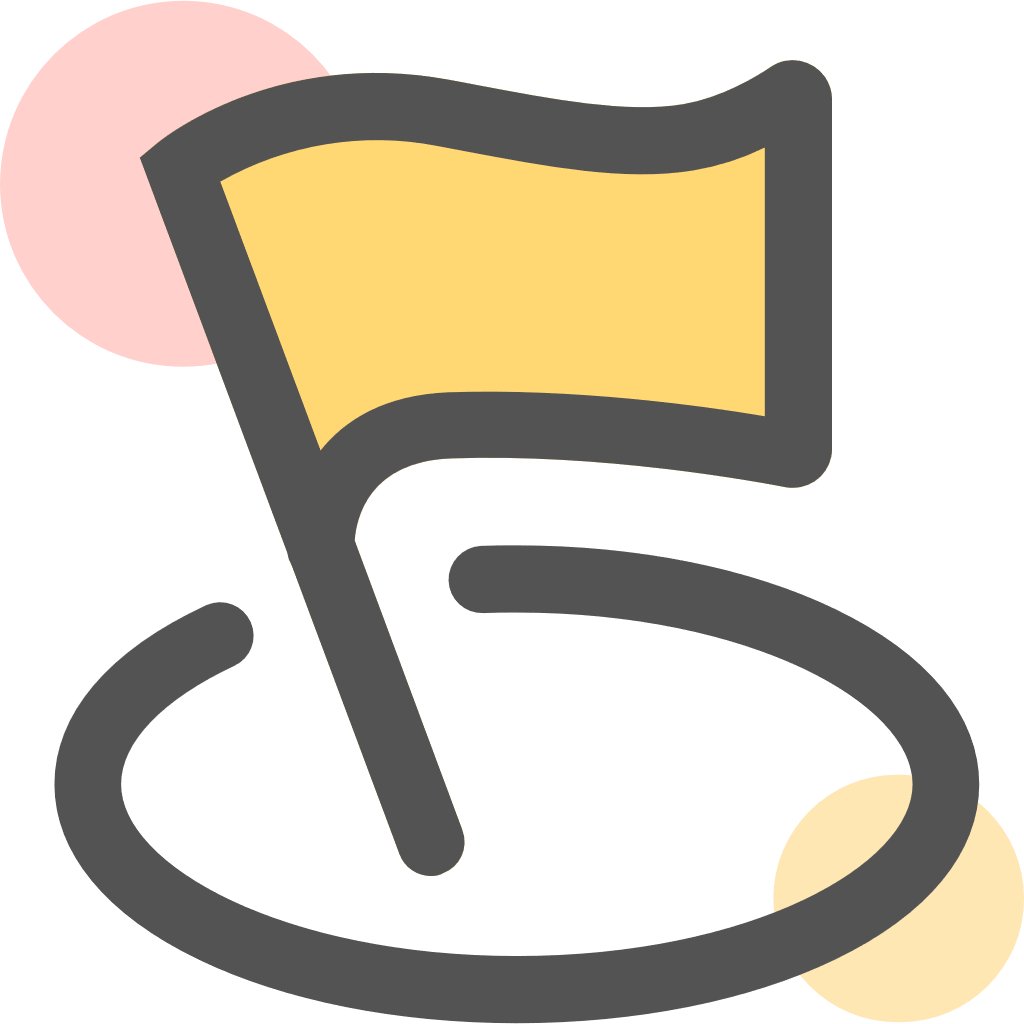 学科管理
借力新优质，扎实基础课程落实，优化教研活动内容，加快促进信息科技新课标落地。
落实常规、明确分工、清晰职责，共创信息科技学科组文化。
学生发展
教师发展
培养学生信息科技核心素养，日常课与社团课相结合，开展丰富的科技活动，促进学生的科技素养与创新能力的提高。
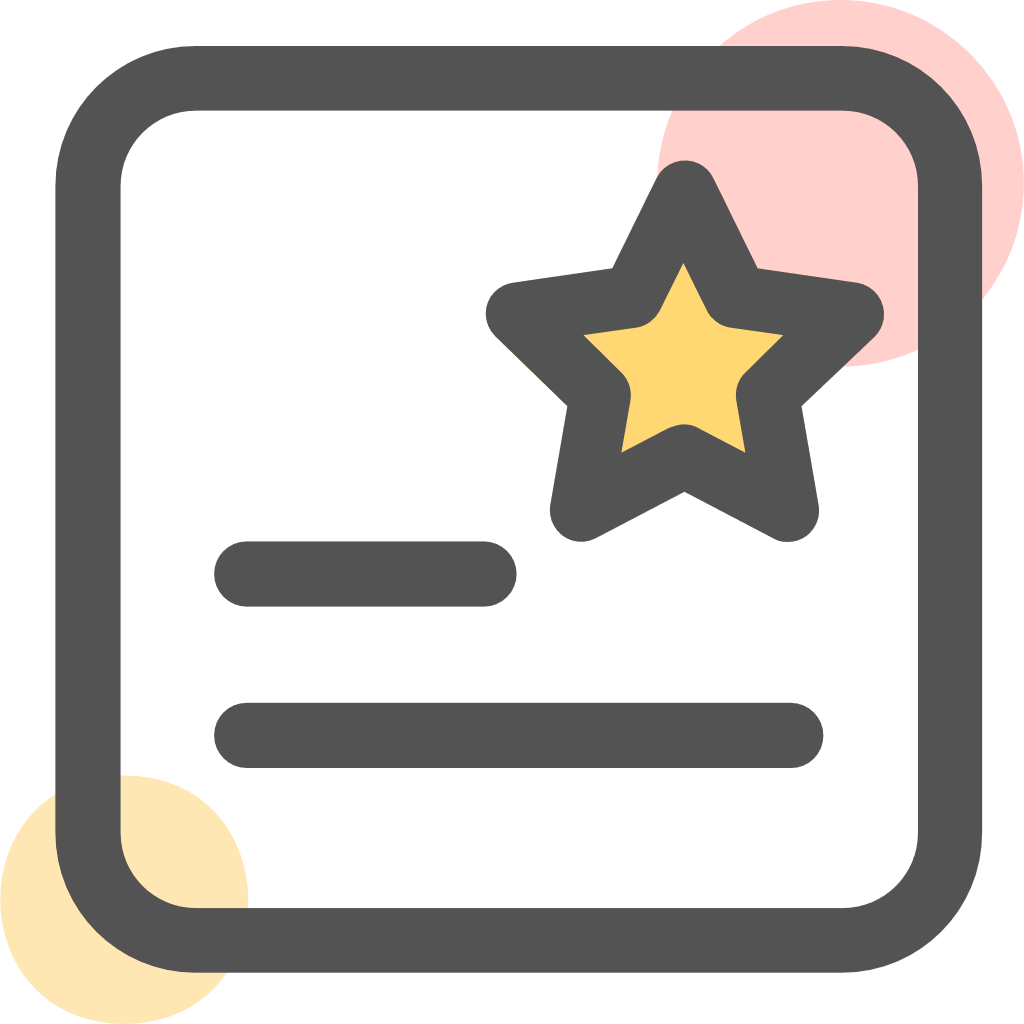 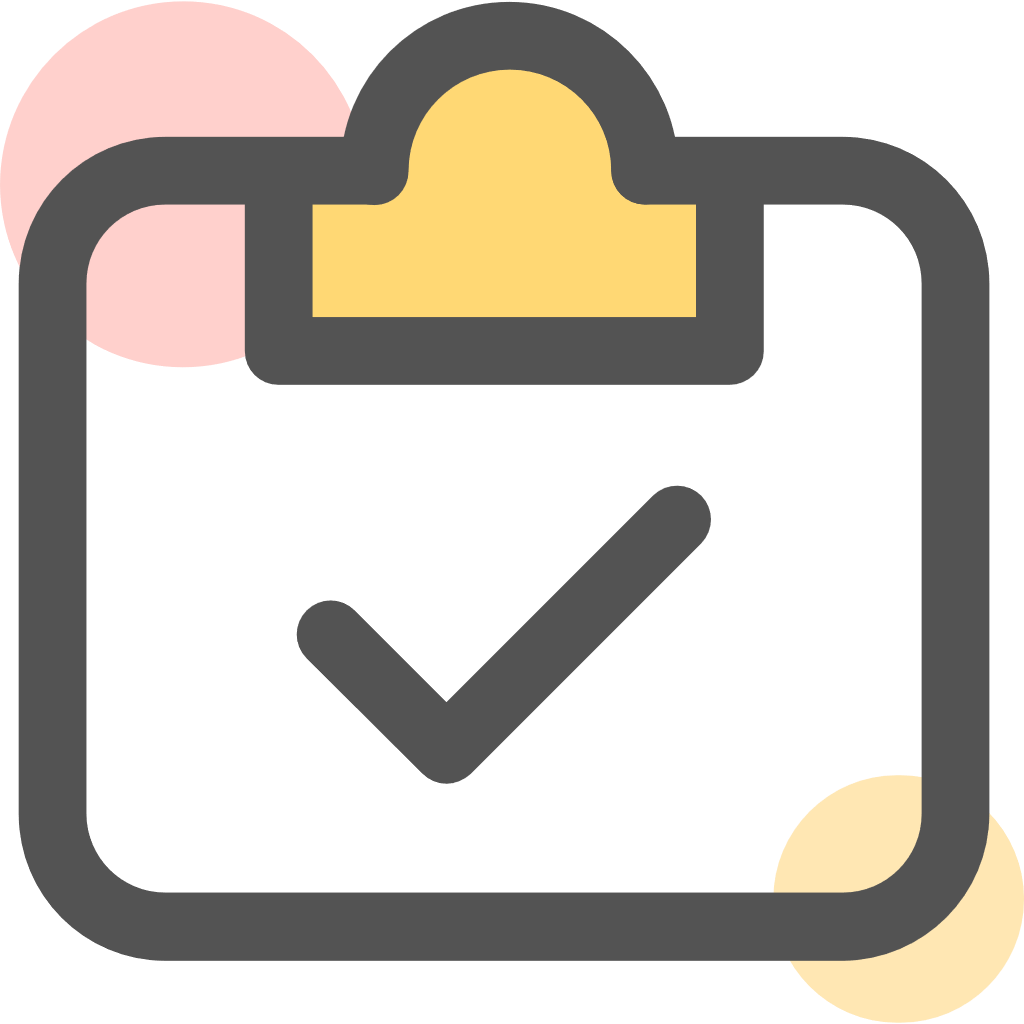 明确梯队发展目标，切实提升教师教科研能力。
学期目标
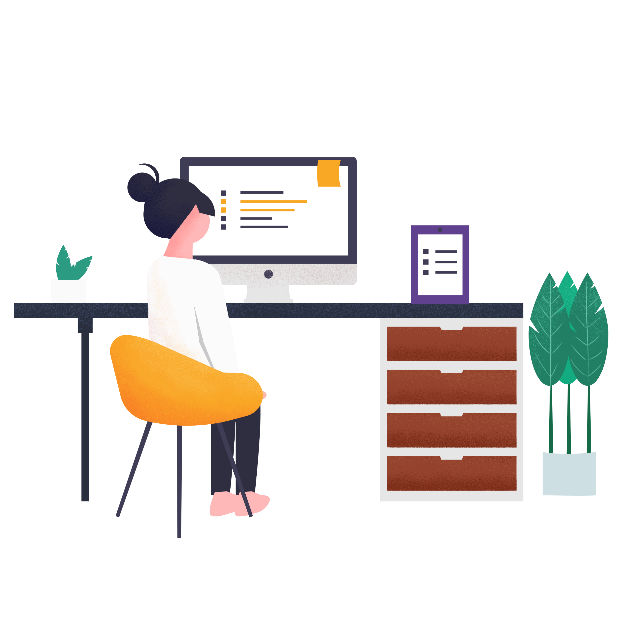 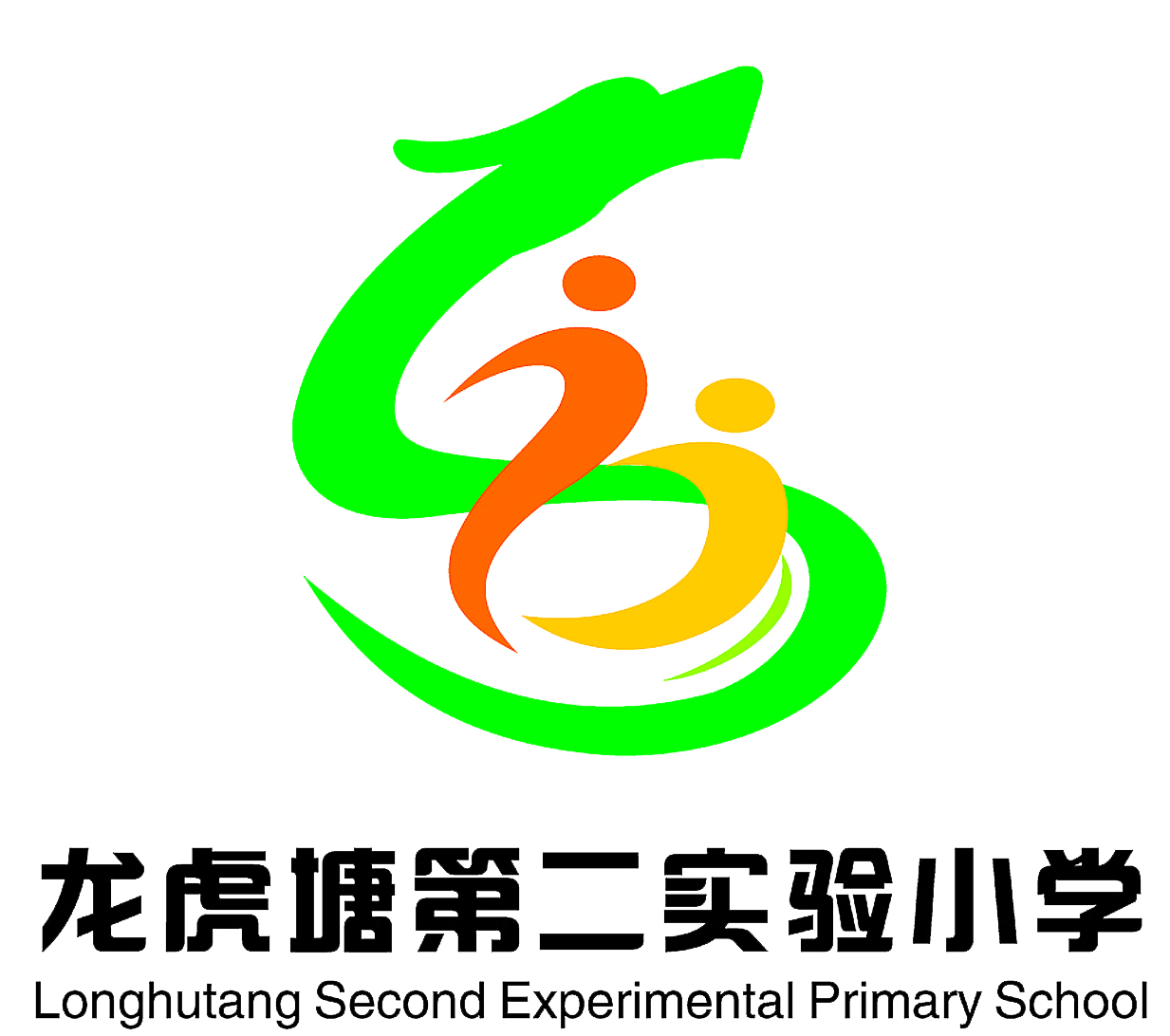 发展措施
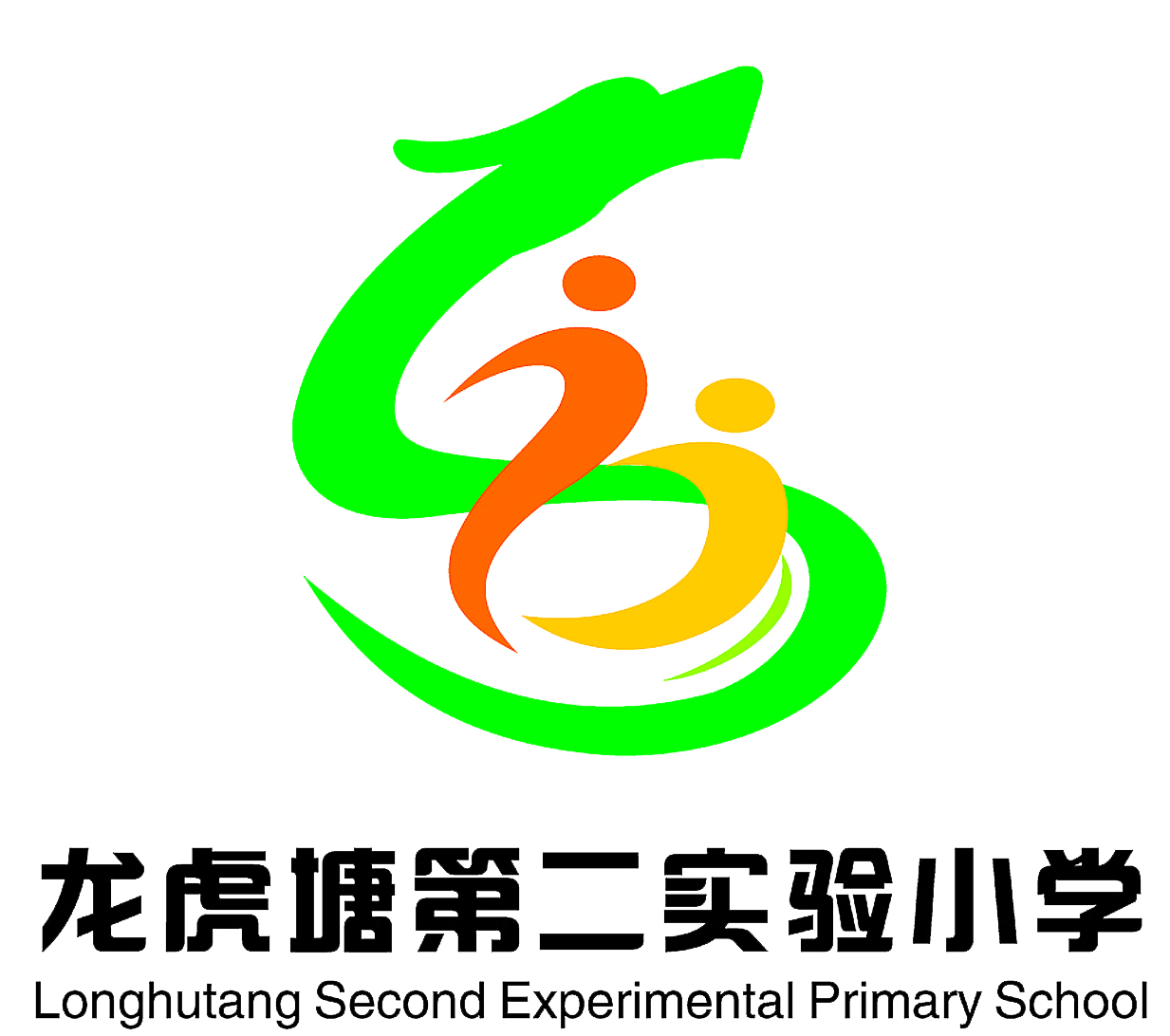 文化建设
学科文化：“玩·创”
1
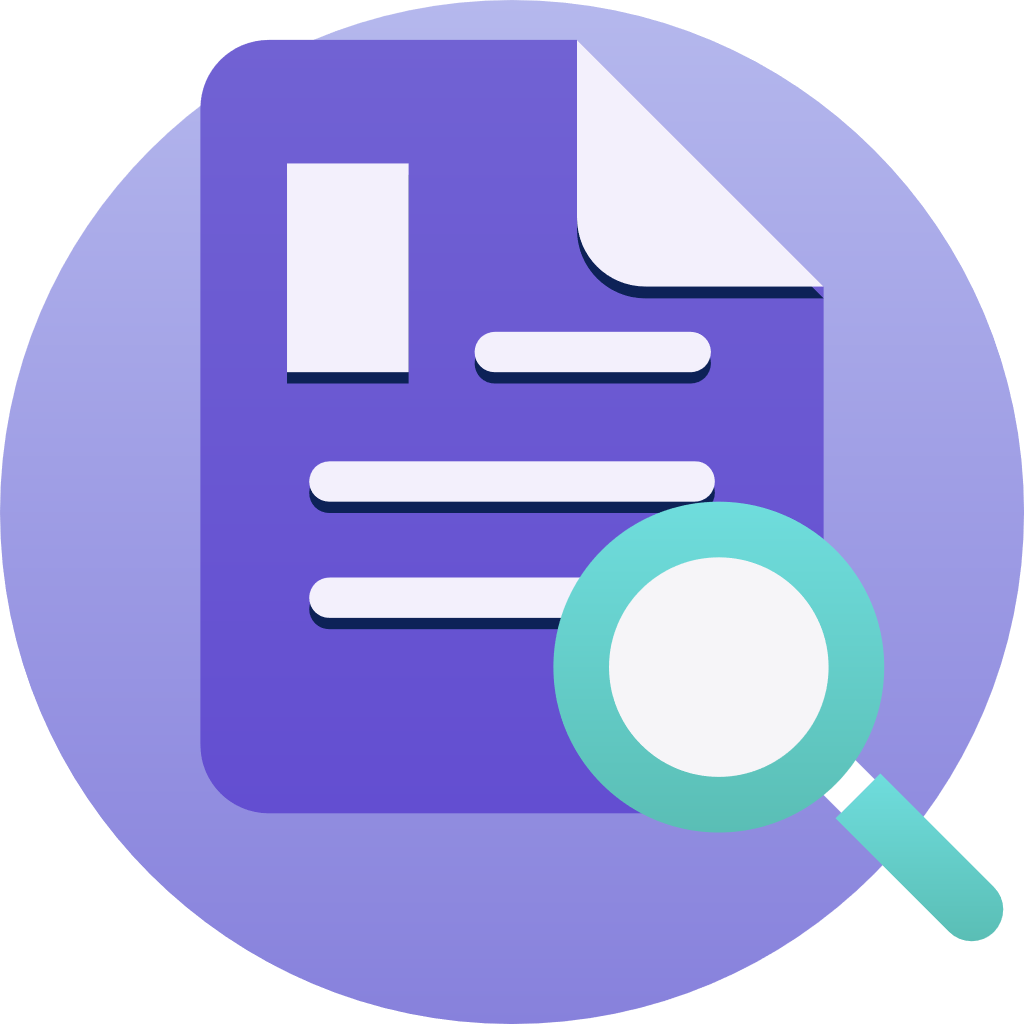 教研组文化：敬业乐教，乐学力行
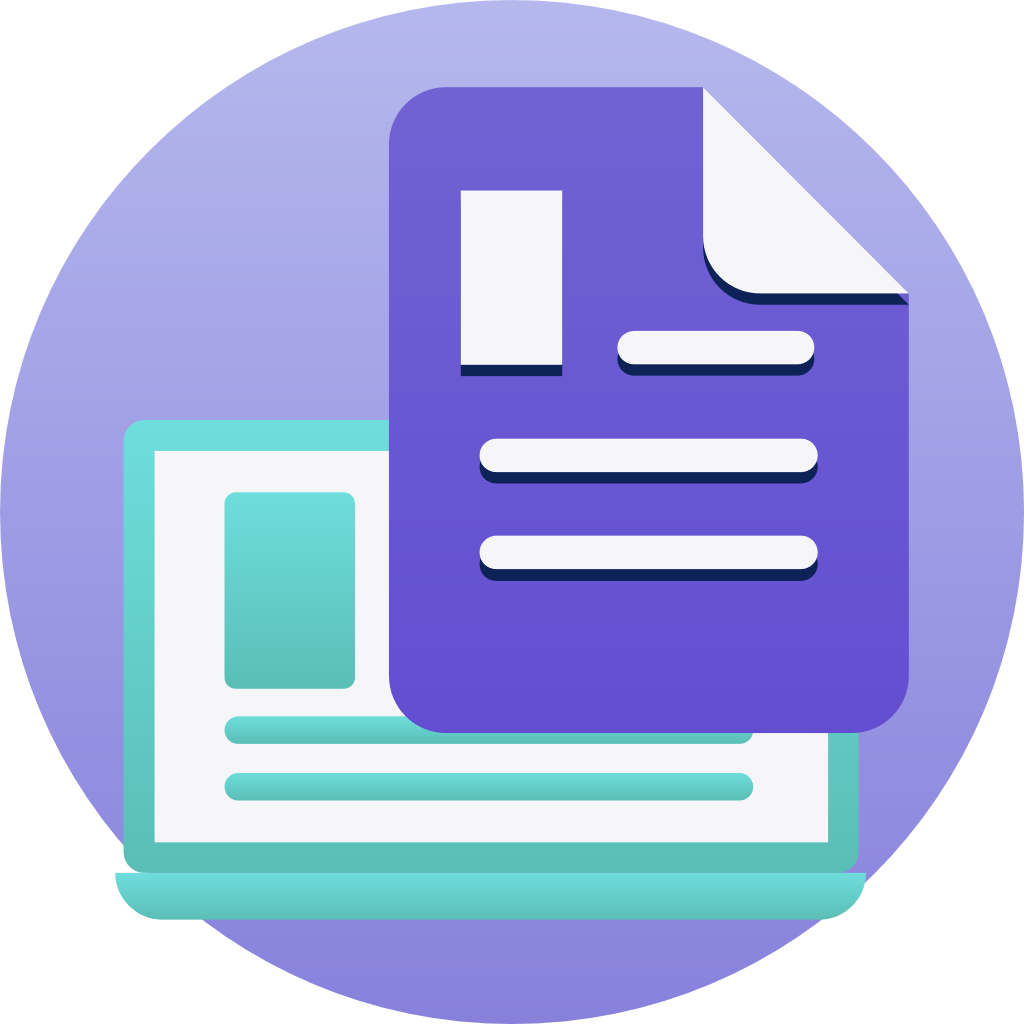 2
环境文化：智慧人生，乐享科技
3
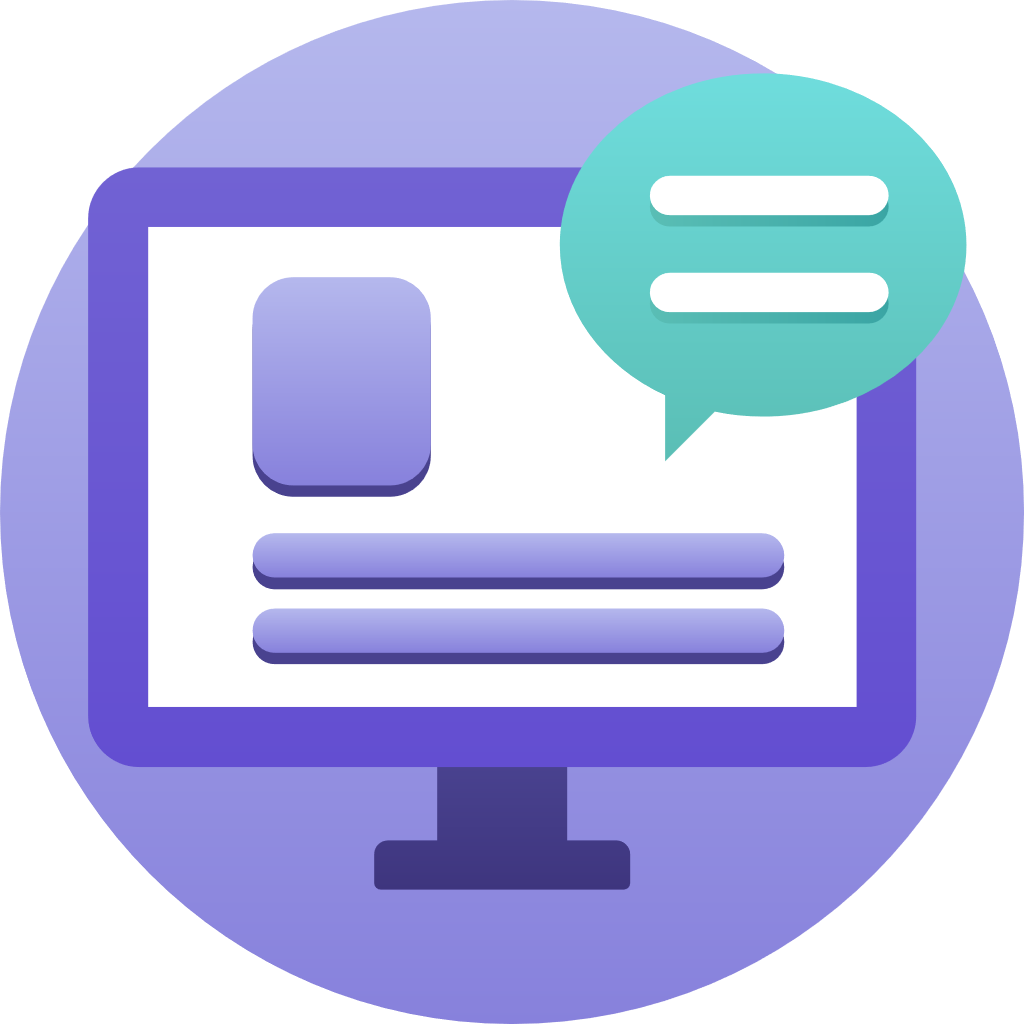 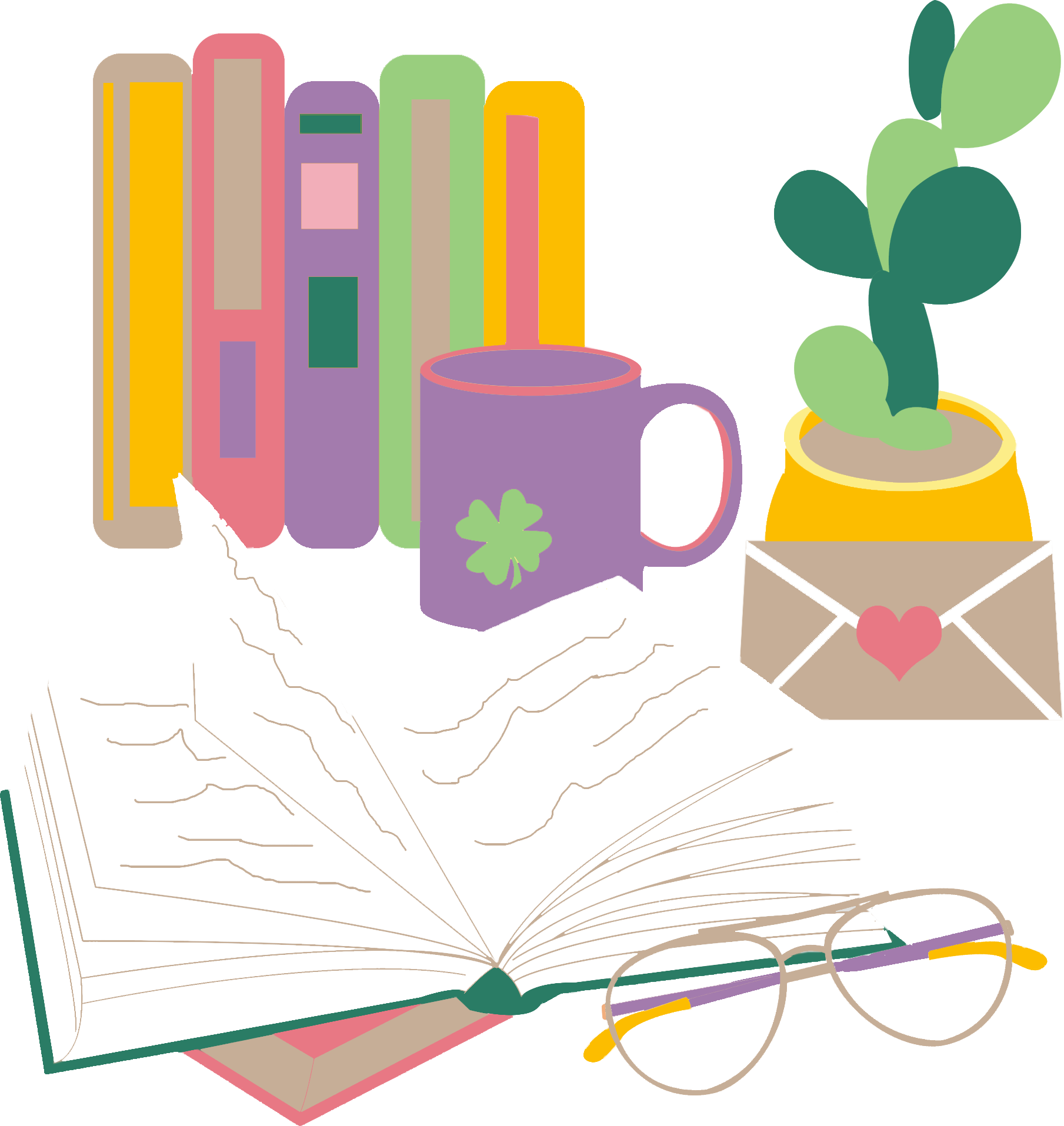 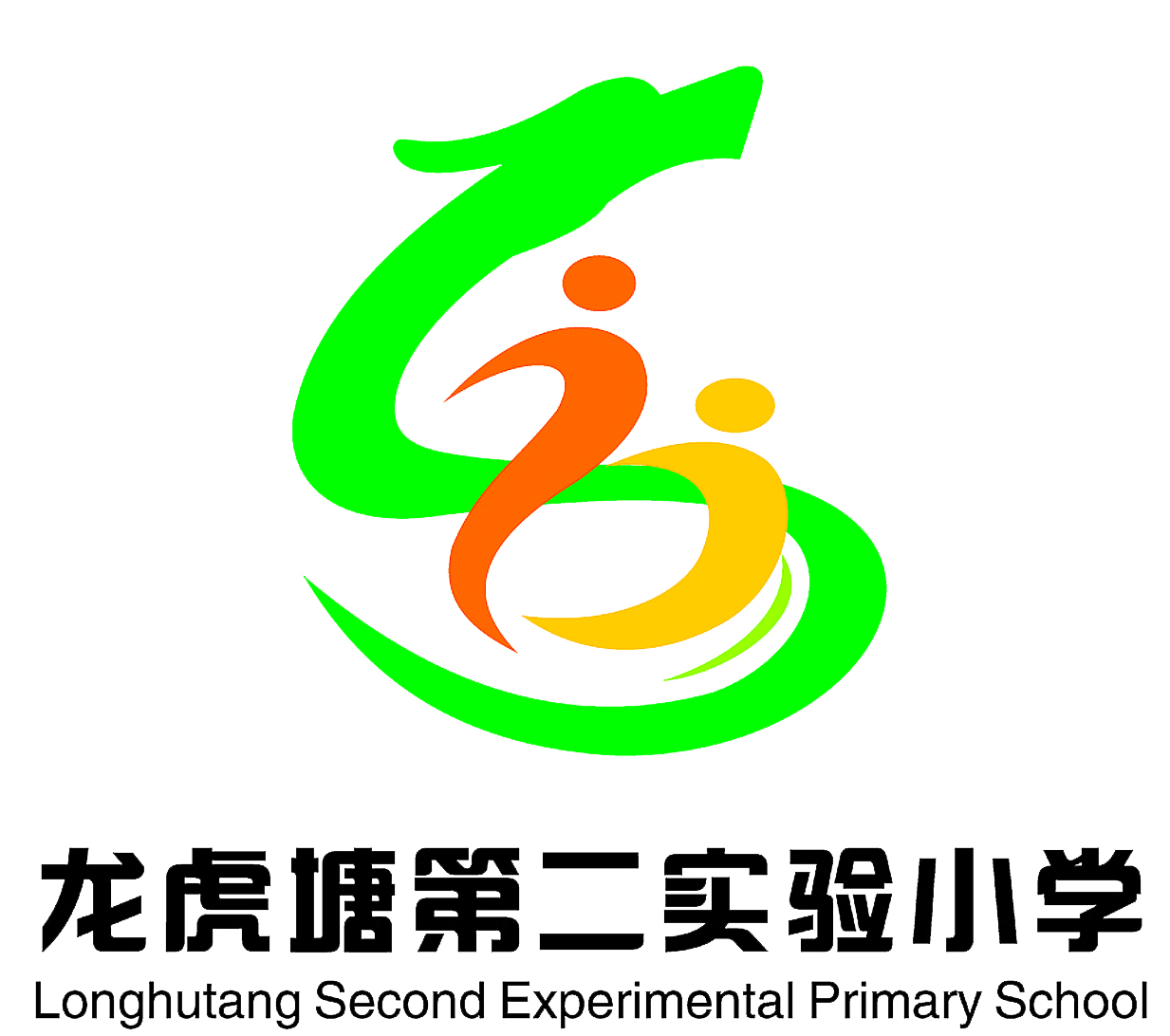 教师培养
积极参加各级平台专家讲座学习。
提升教师
理论素养
深入阅读，开展读书沙龙。
加深专业领域发展，促进专业新教师发展。
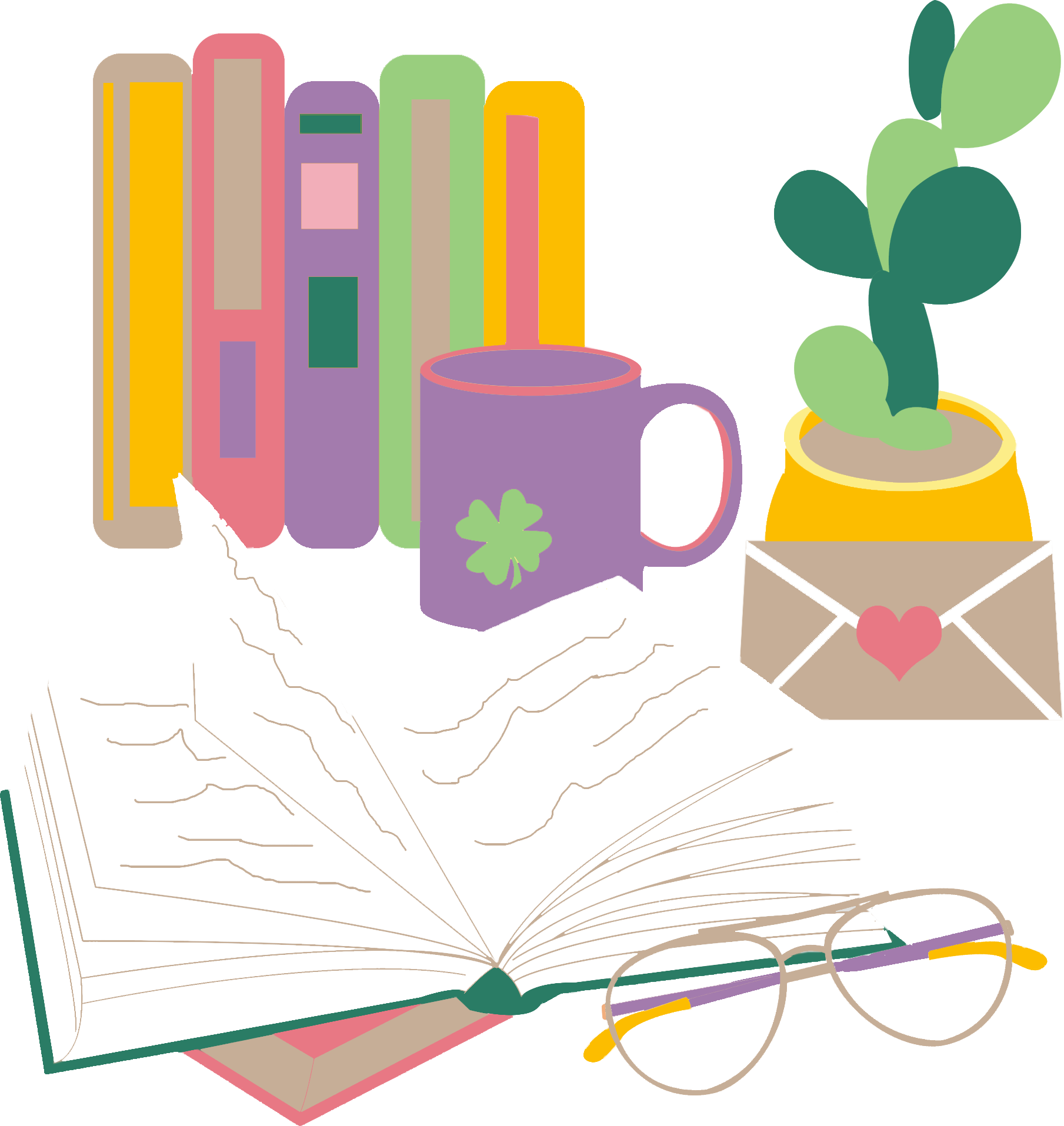 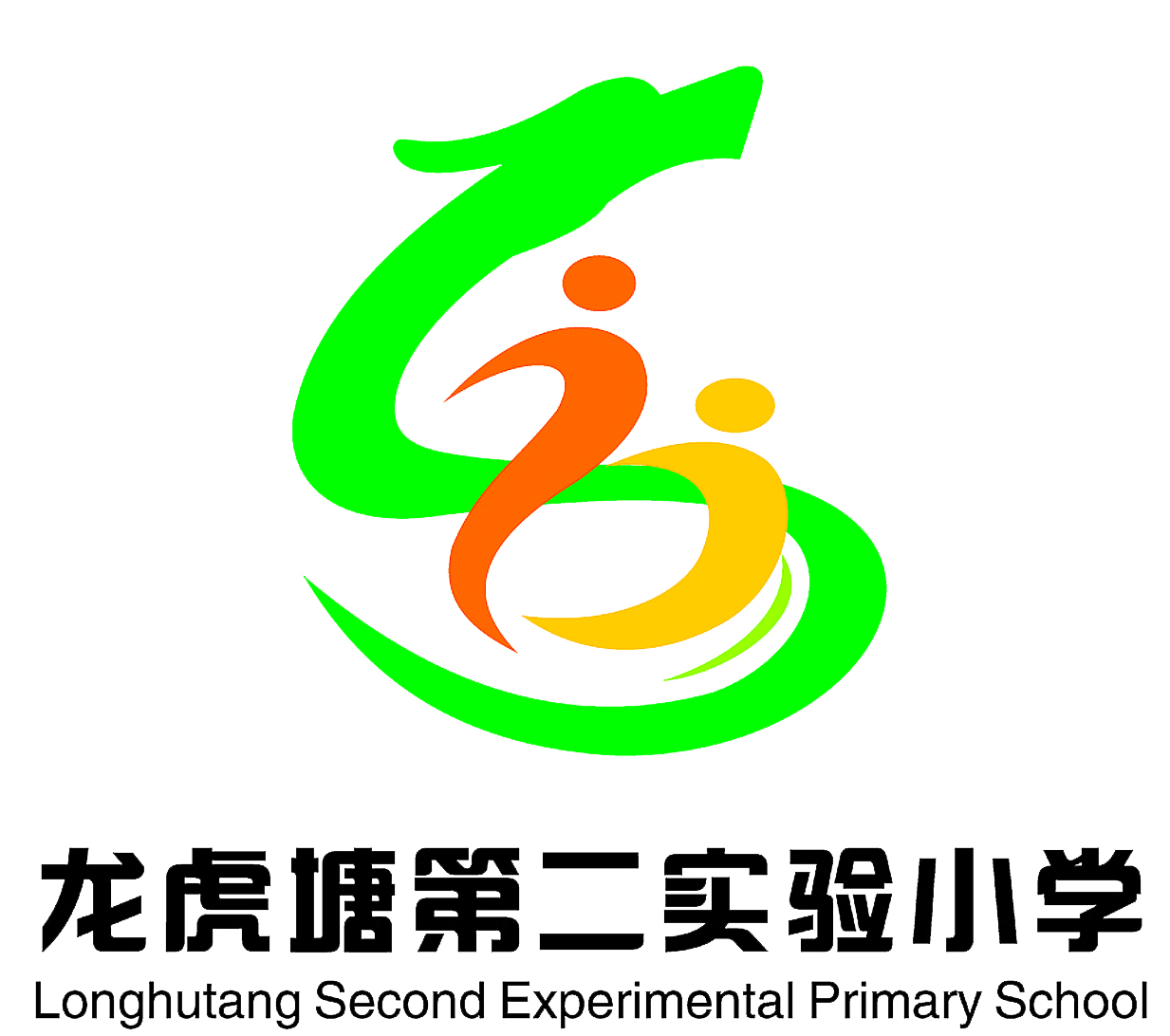 教师培养
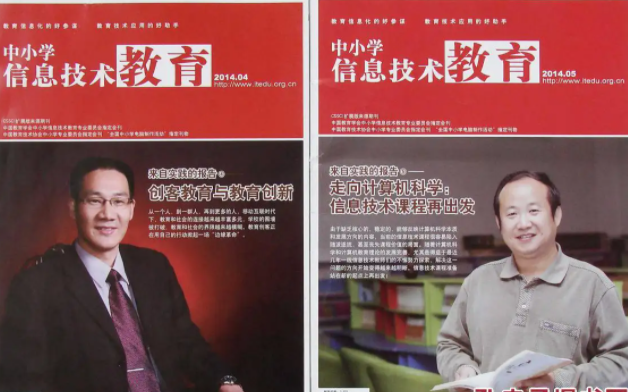 1、提升教师理论素养
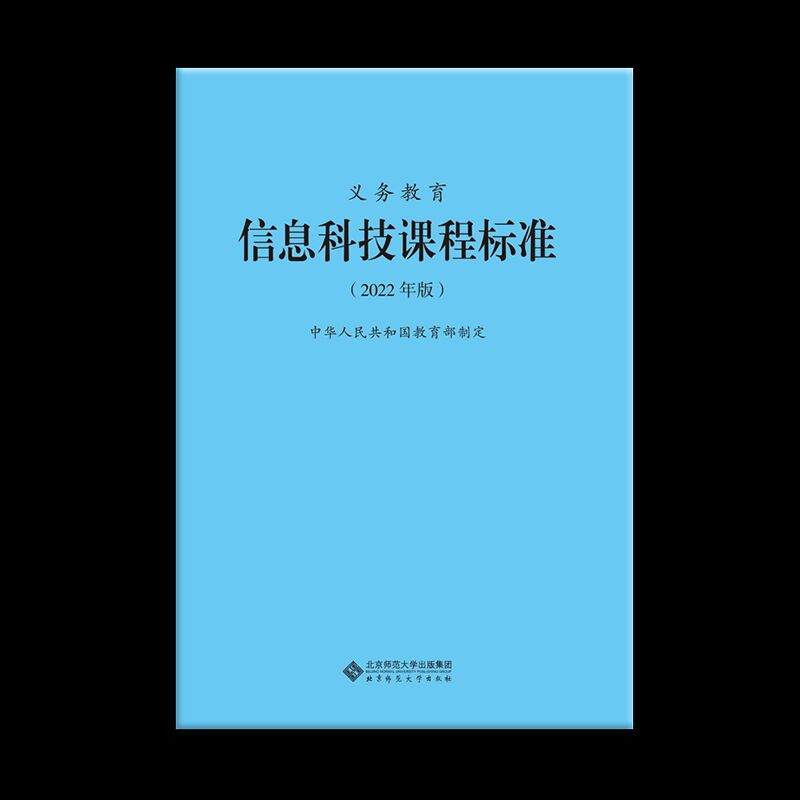 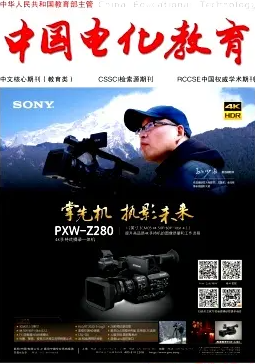 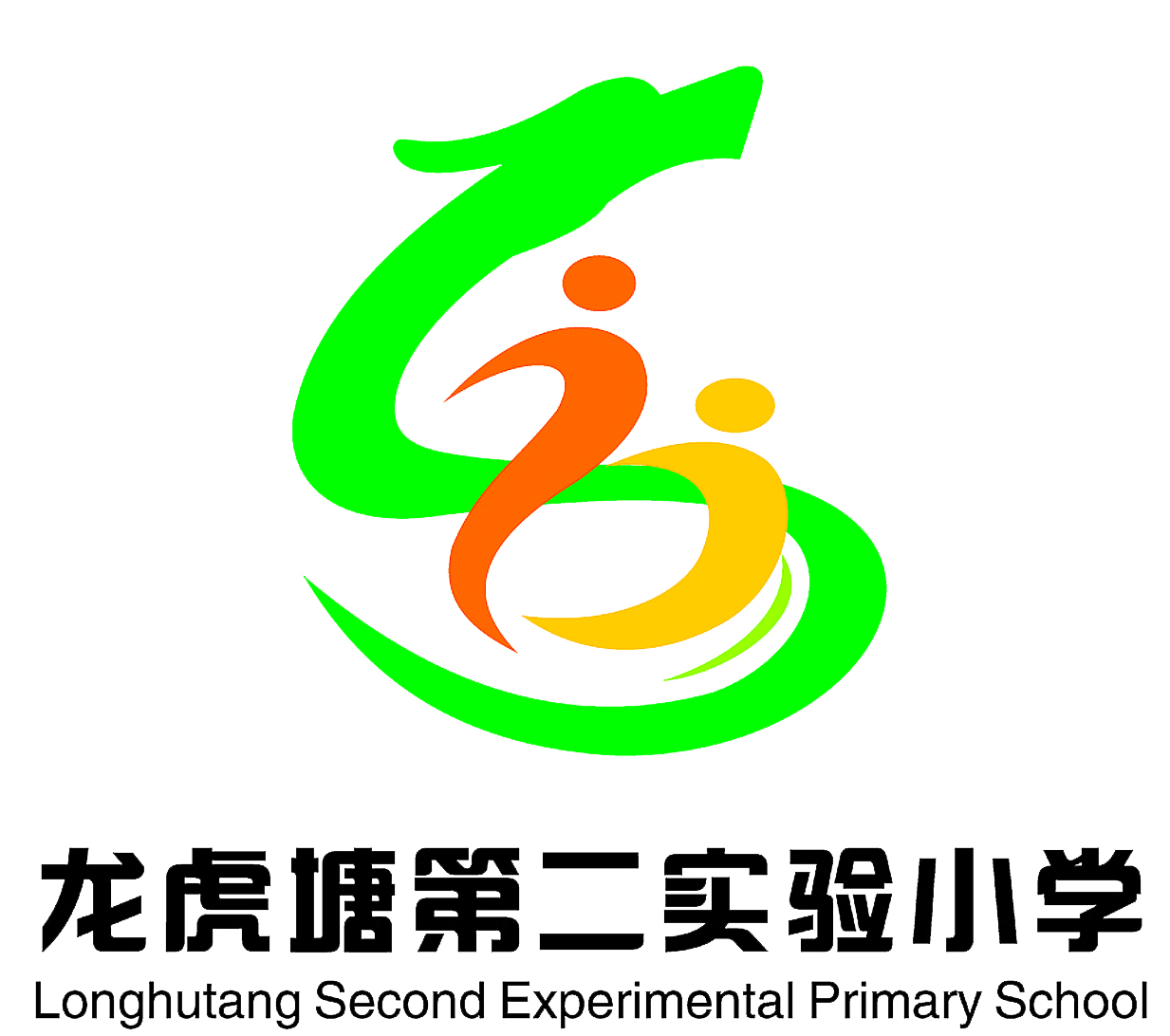 “少年硅谷”课程基地建设
撰写论文
课题研究
教师培养
2、提升教师教科研能力
01
02
03
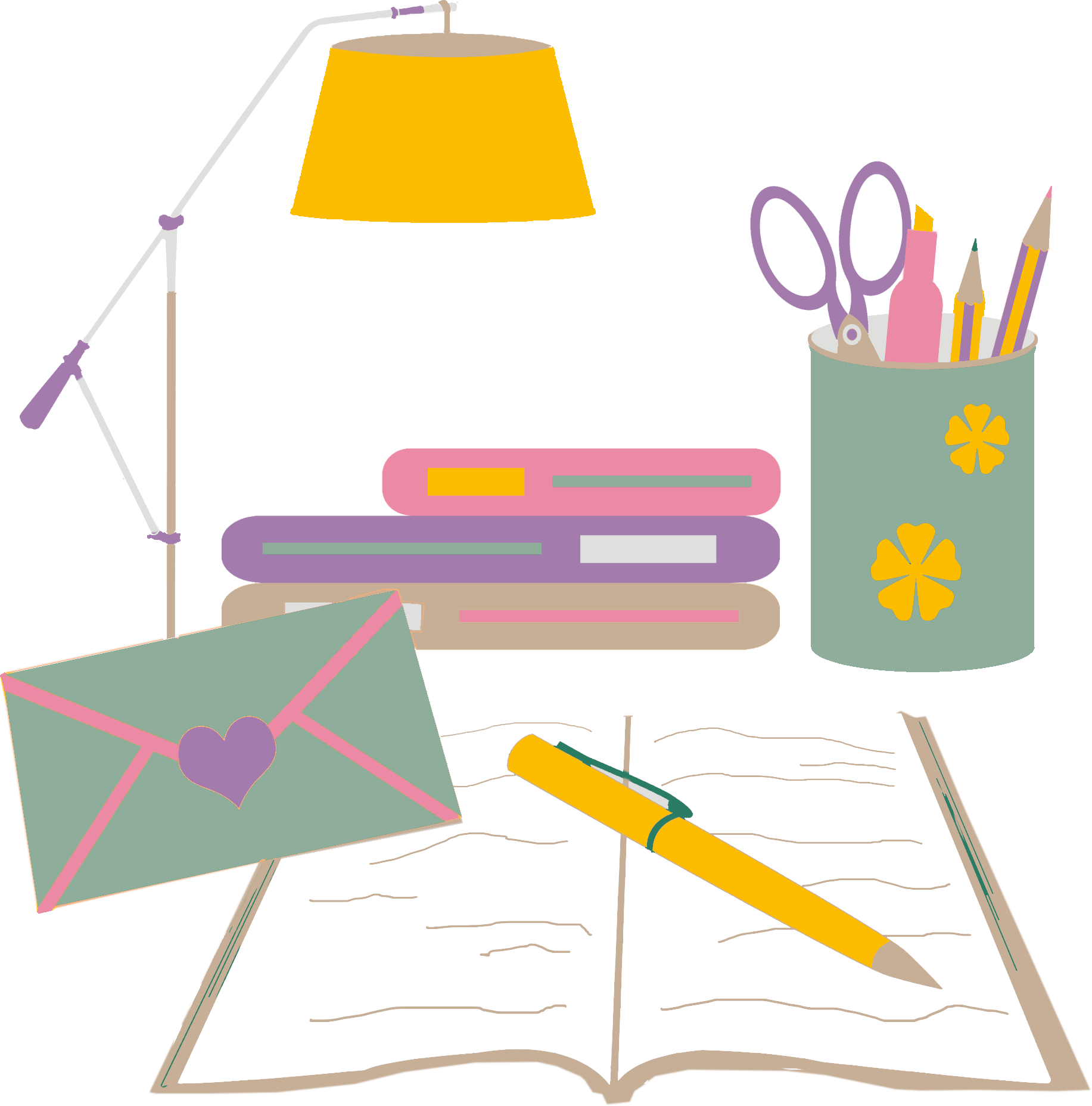 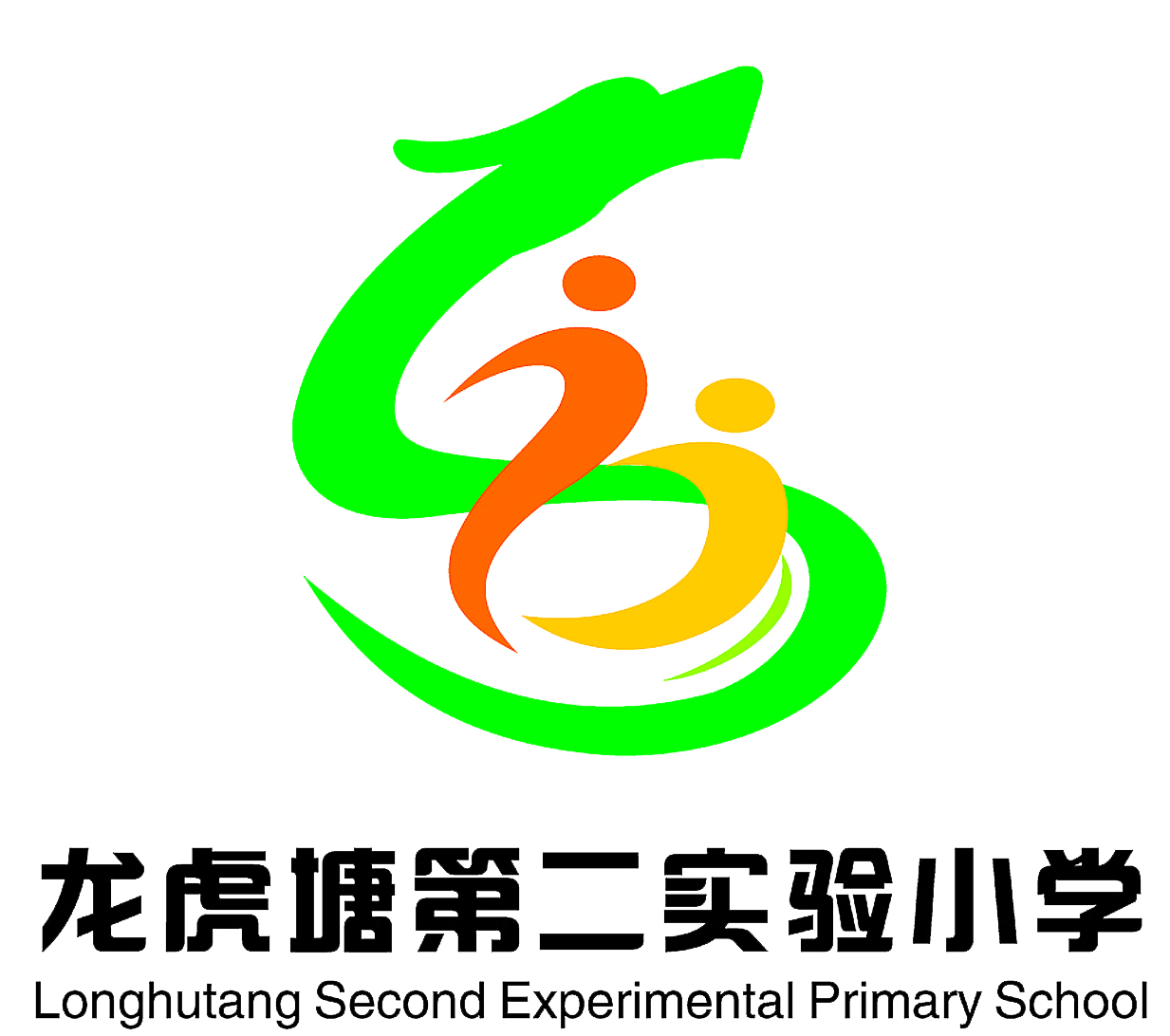 教师培养
3、明确梯队成长目标
信息组有一名青叶团教师，一名桃李团教师。积极发扬骨干教师的带头引领作用，提升教师的课堂教学能力。
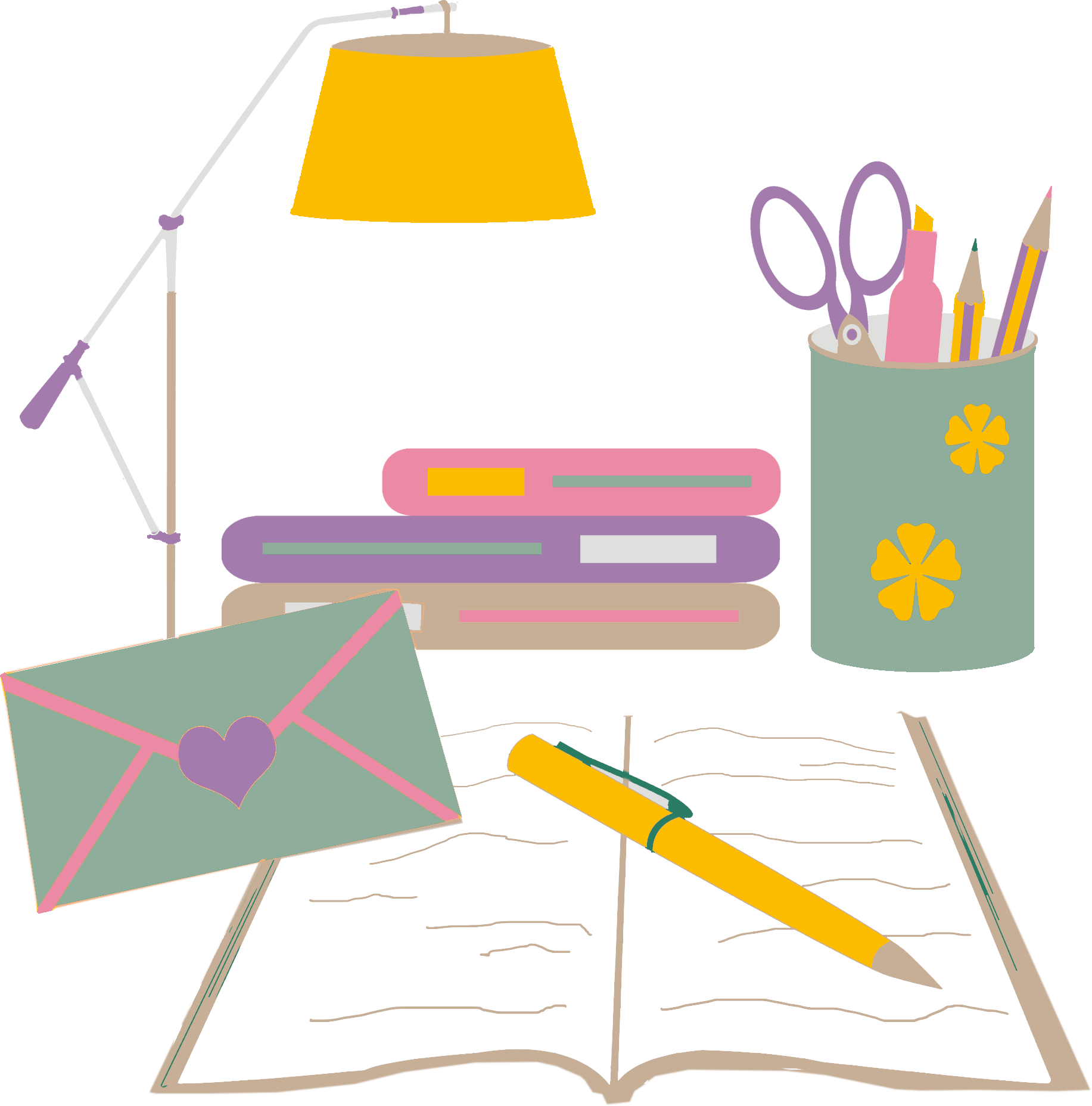 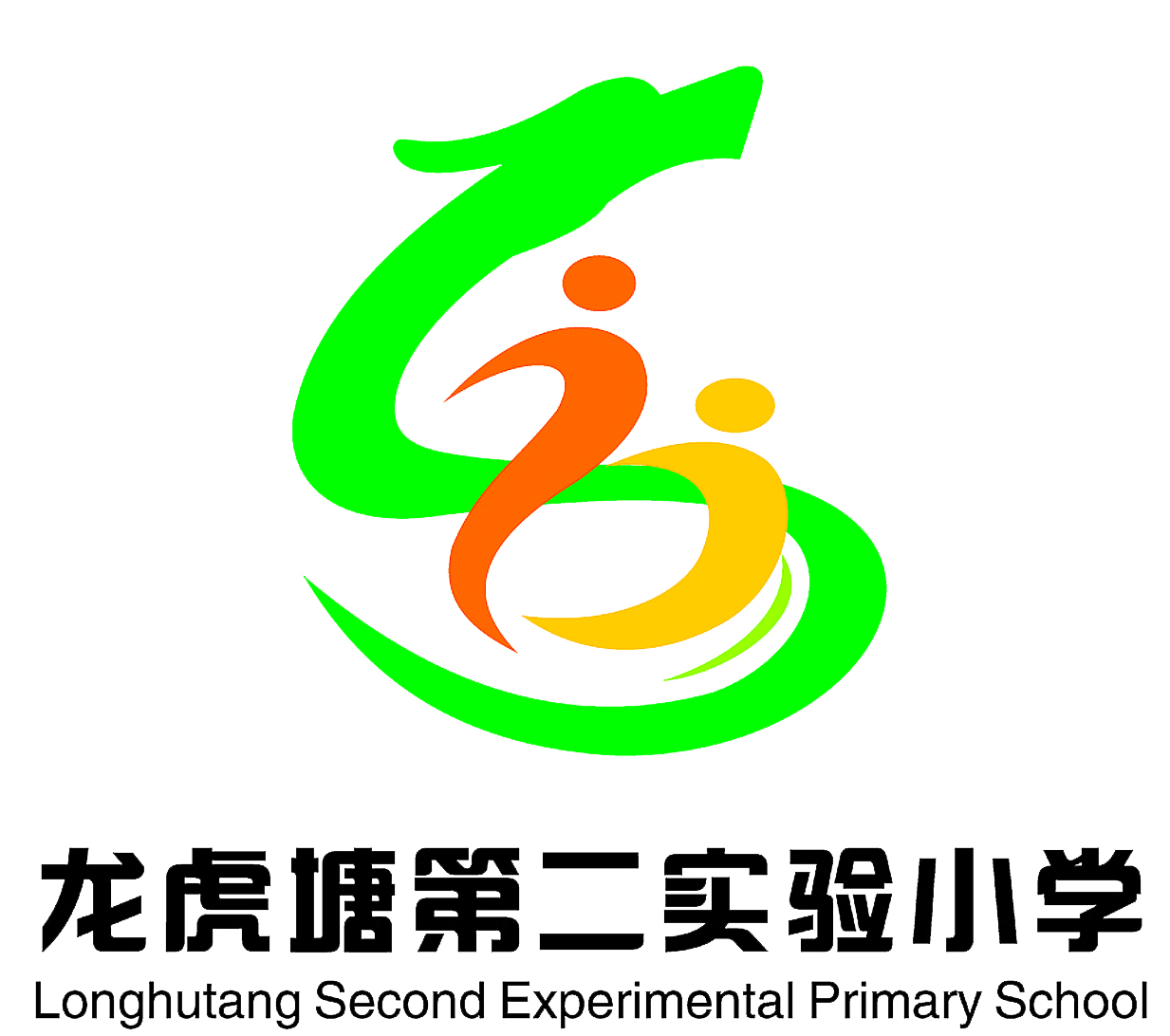 弘雅
生长
挑战
教师培养
4、提升课堂教学能力
（1）落实课堂规程：在学科组内内化我校弘雅课堂关键词：“向美”、“挑战”、“生长”，遵循“弘雅”信息科技课堂规程落实常规到日常，明确价值内涵和评价标准，不断强化教师的管理思维，从被动的规则认知逐步走向自觉的教学规范。
向美
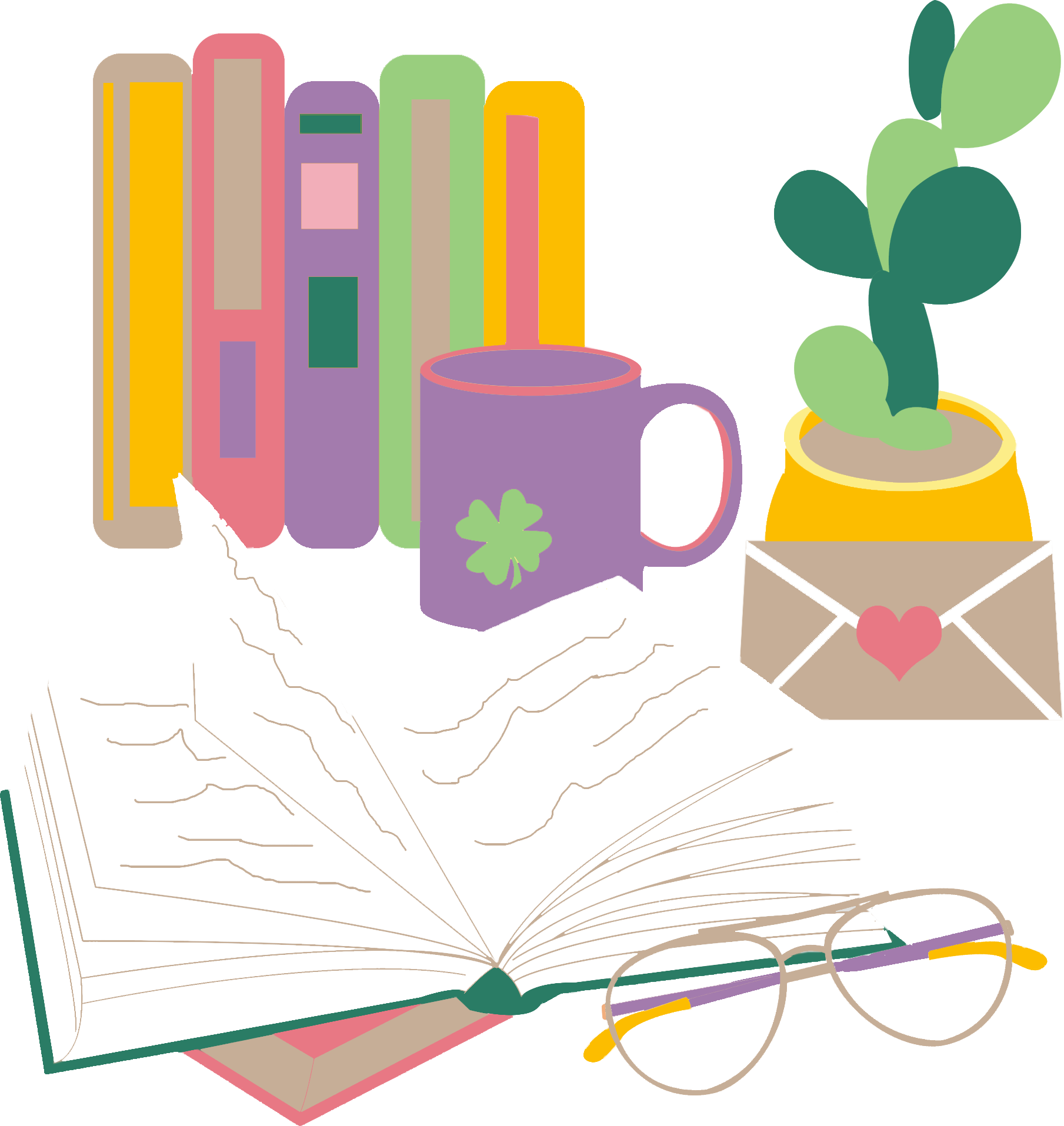 （2）打磨新优质精品课：继续实施学校层面的教研机制，通过主题化教研，精品课的打磨，提升课堂教学能力。
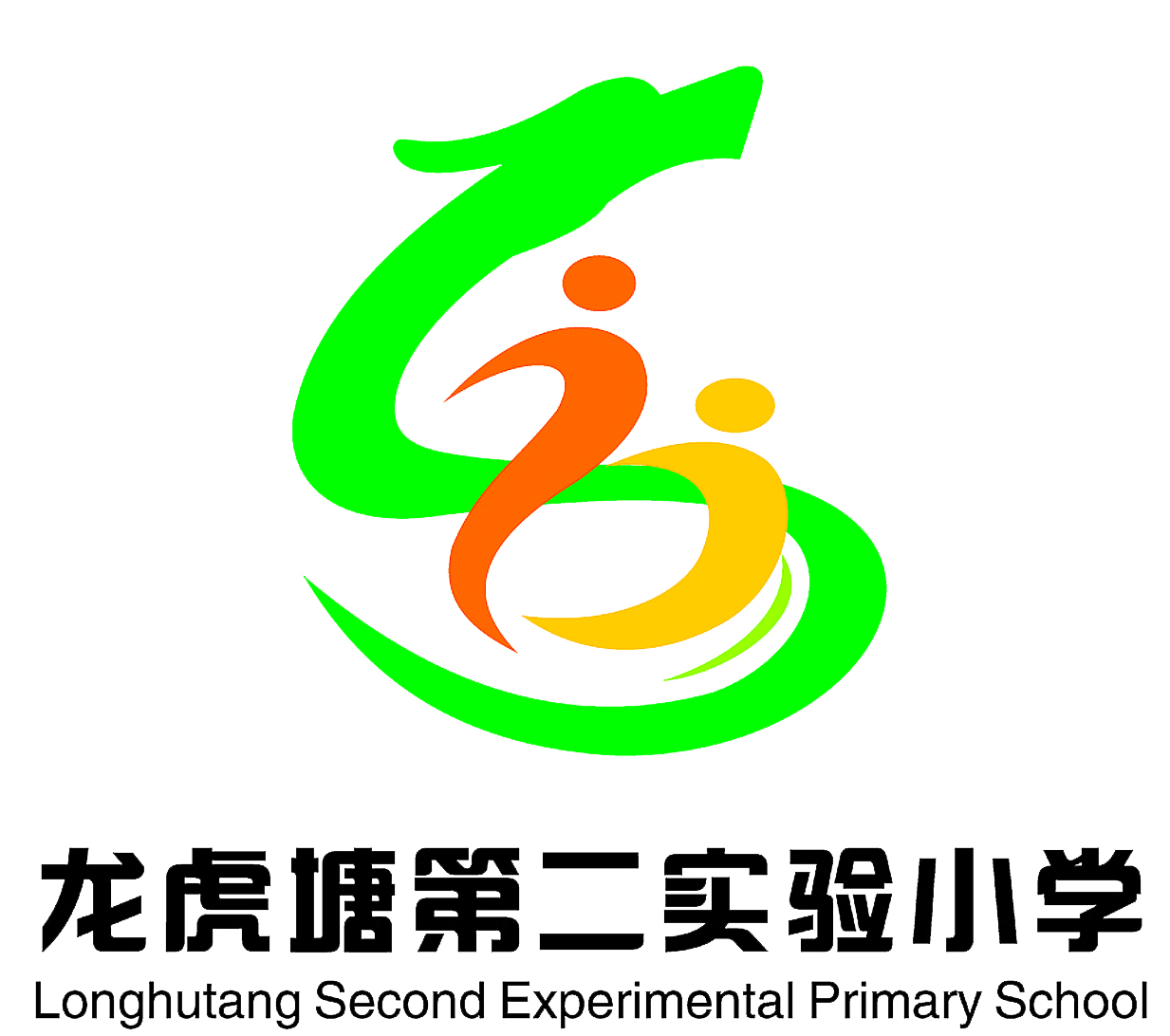 教师培养
4、提升课堂教学能力
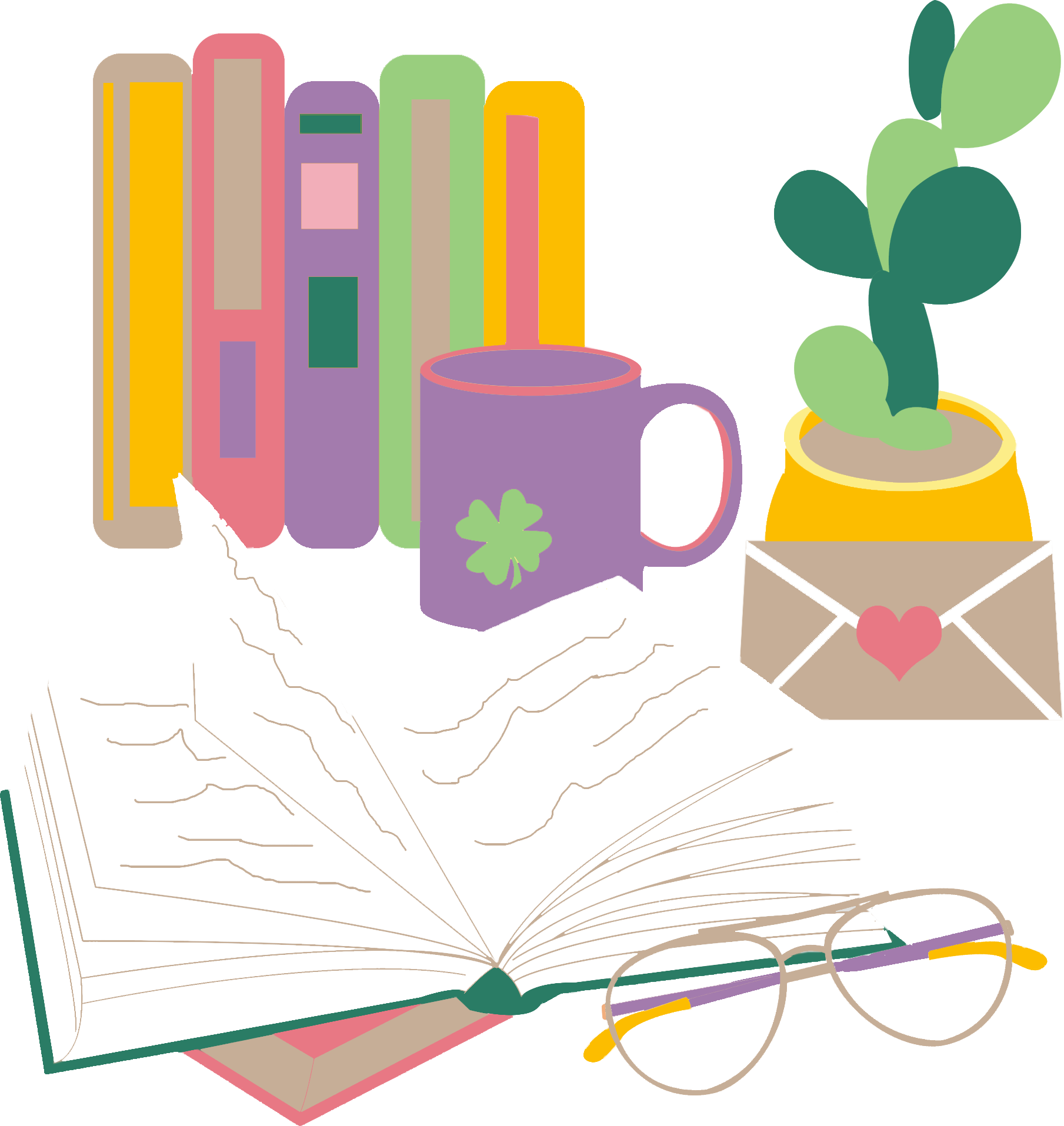 新优质磨课安排
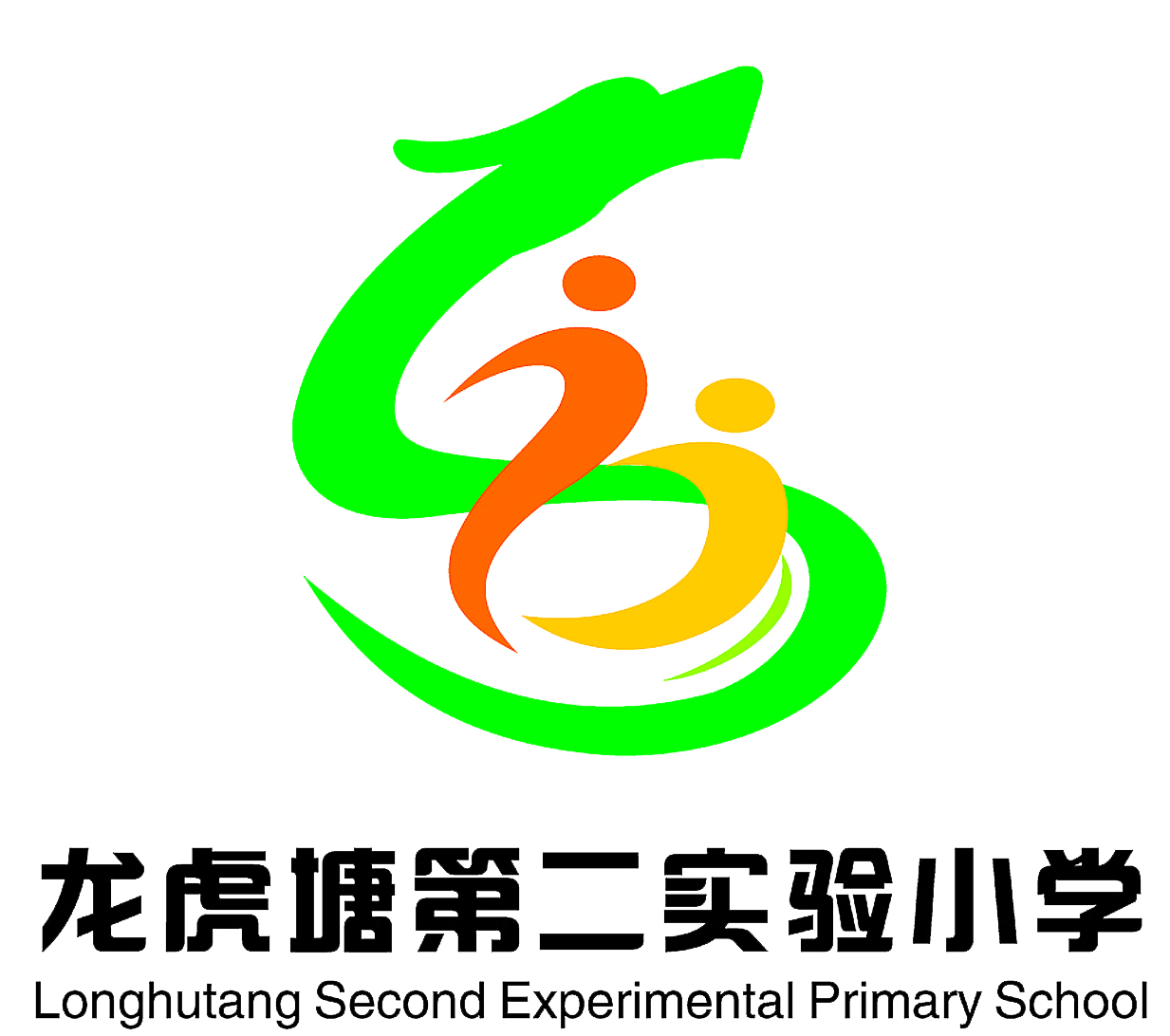 教师培养
4、提升课堂教学能力
（3）名师工作室抱团发展
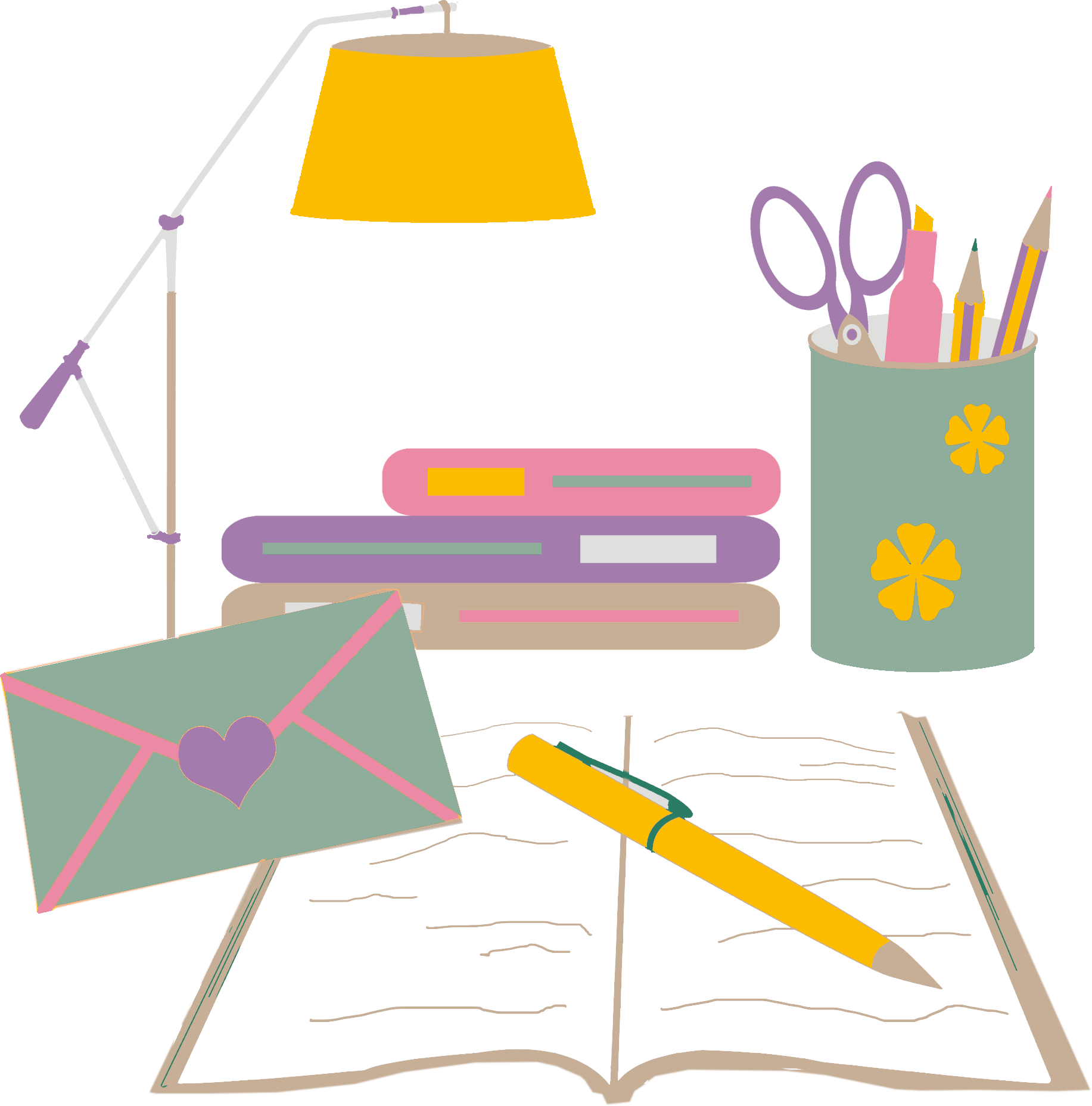 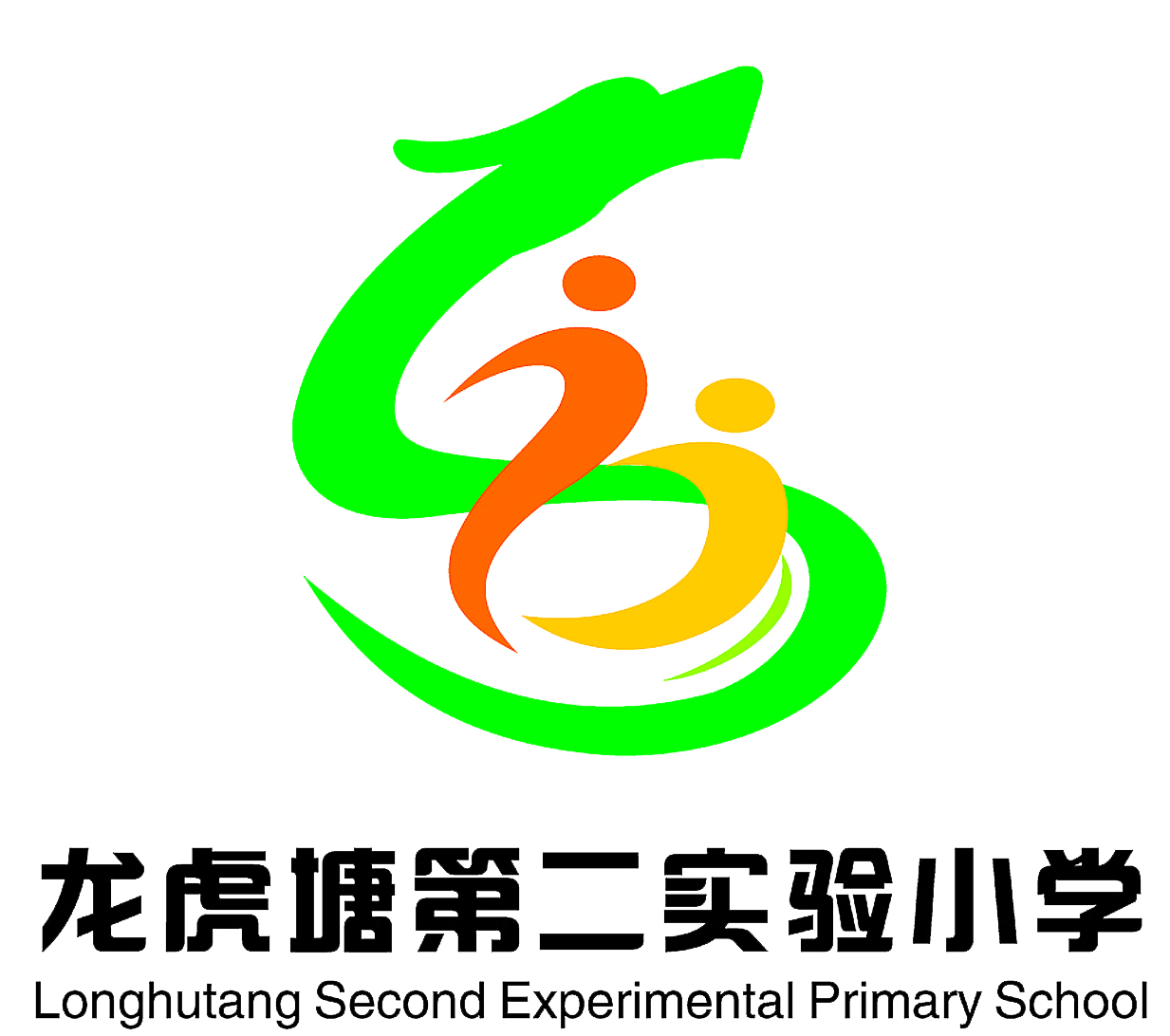 教师培养
4、提升课堂教学能力
（4）课后服务提质增效
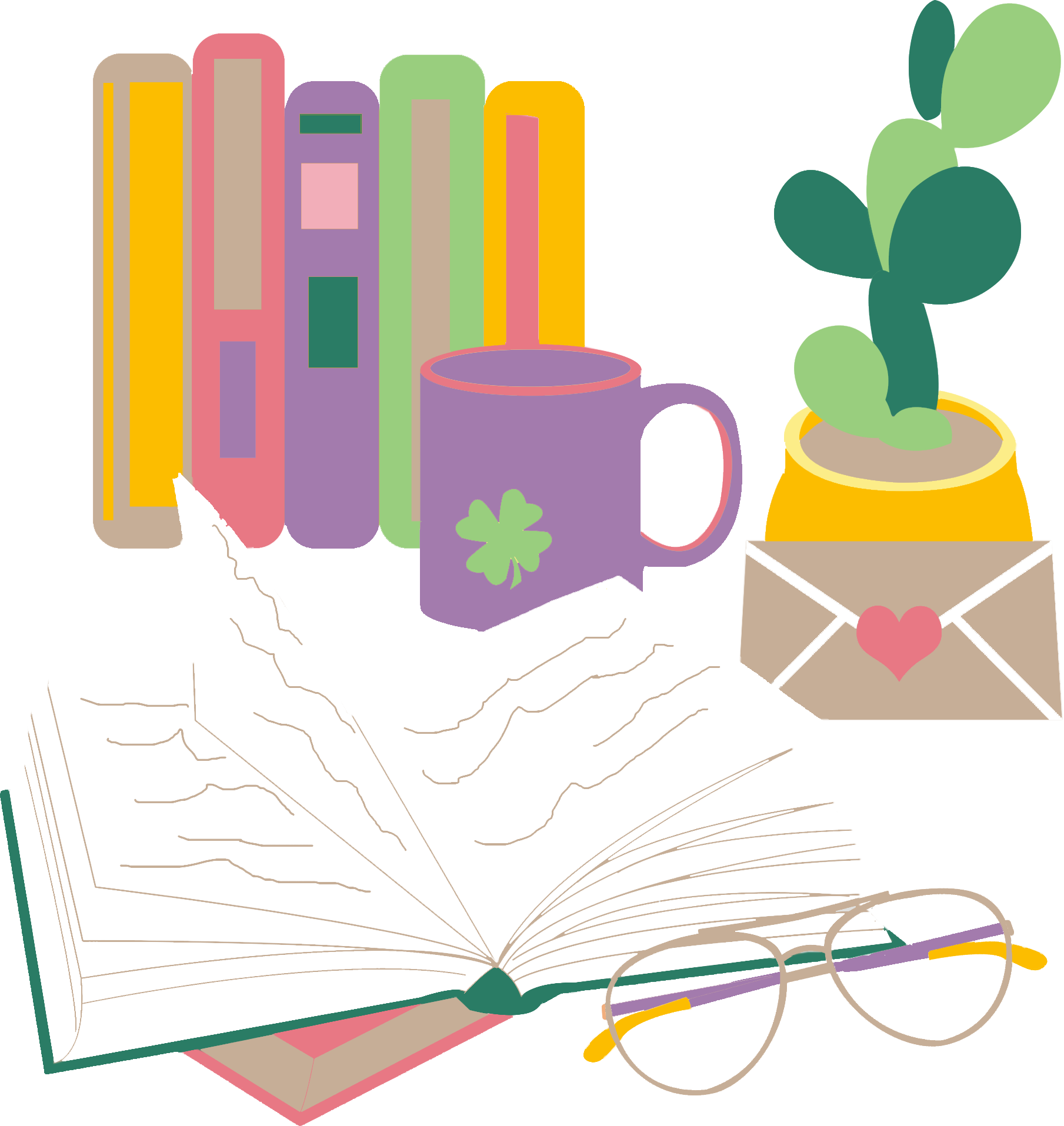 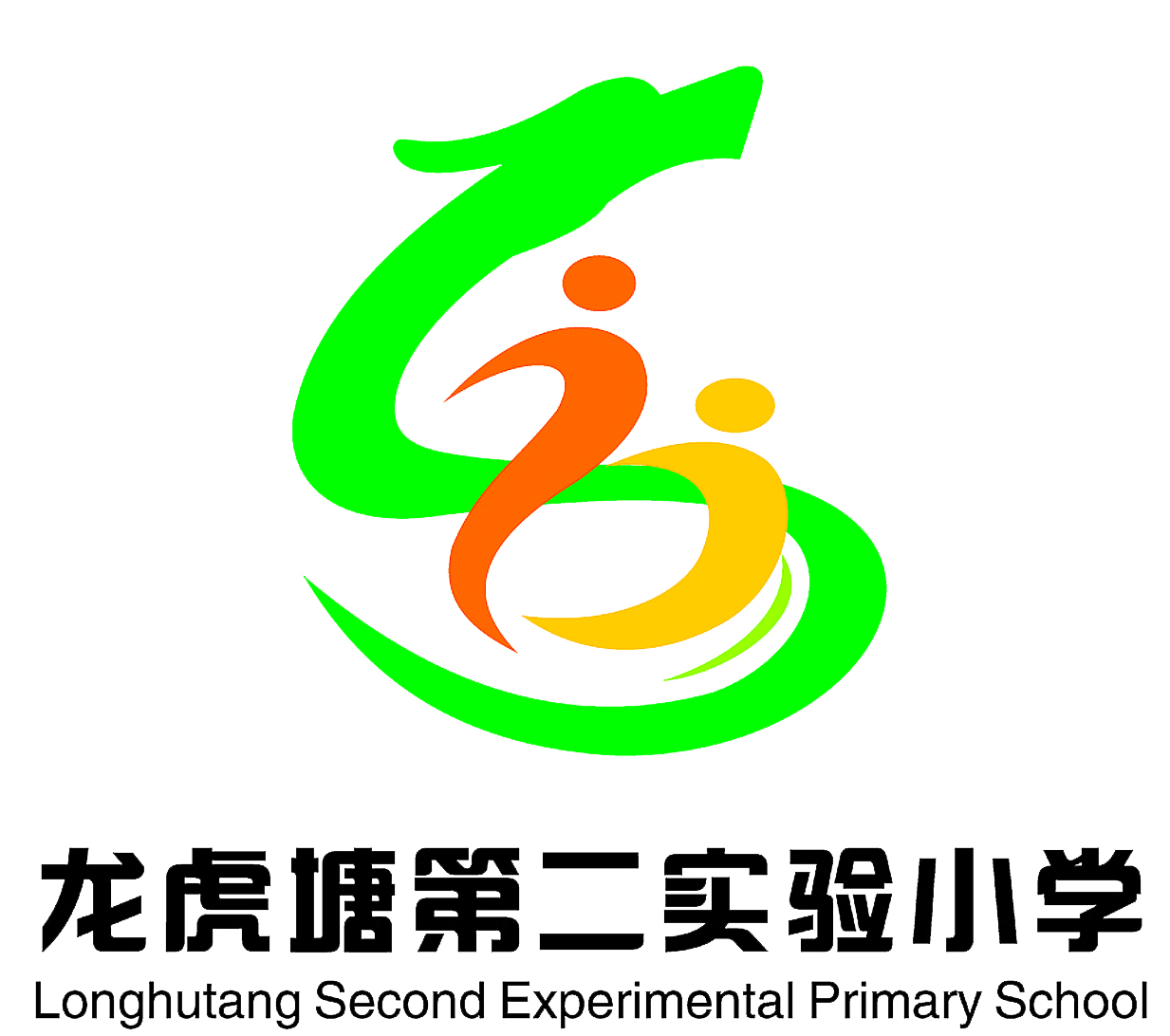 学生发展
1、解读学科素养，渗透日常教学
2、细化学科关键能力，提升评价质量
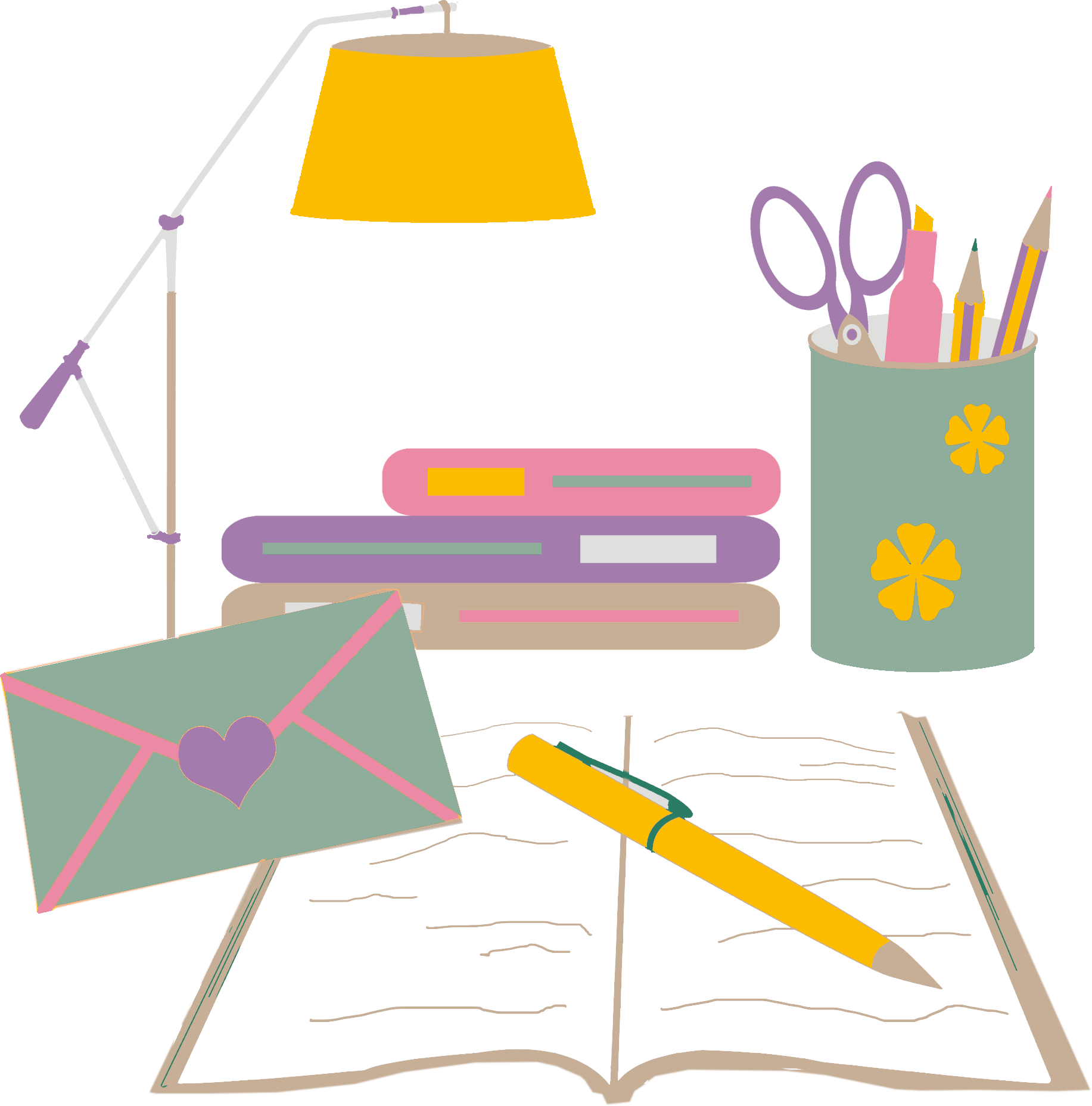 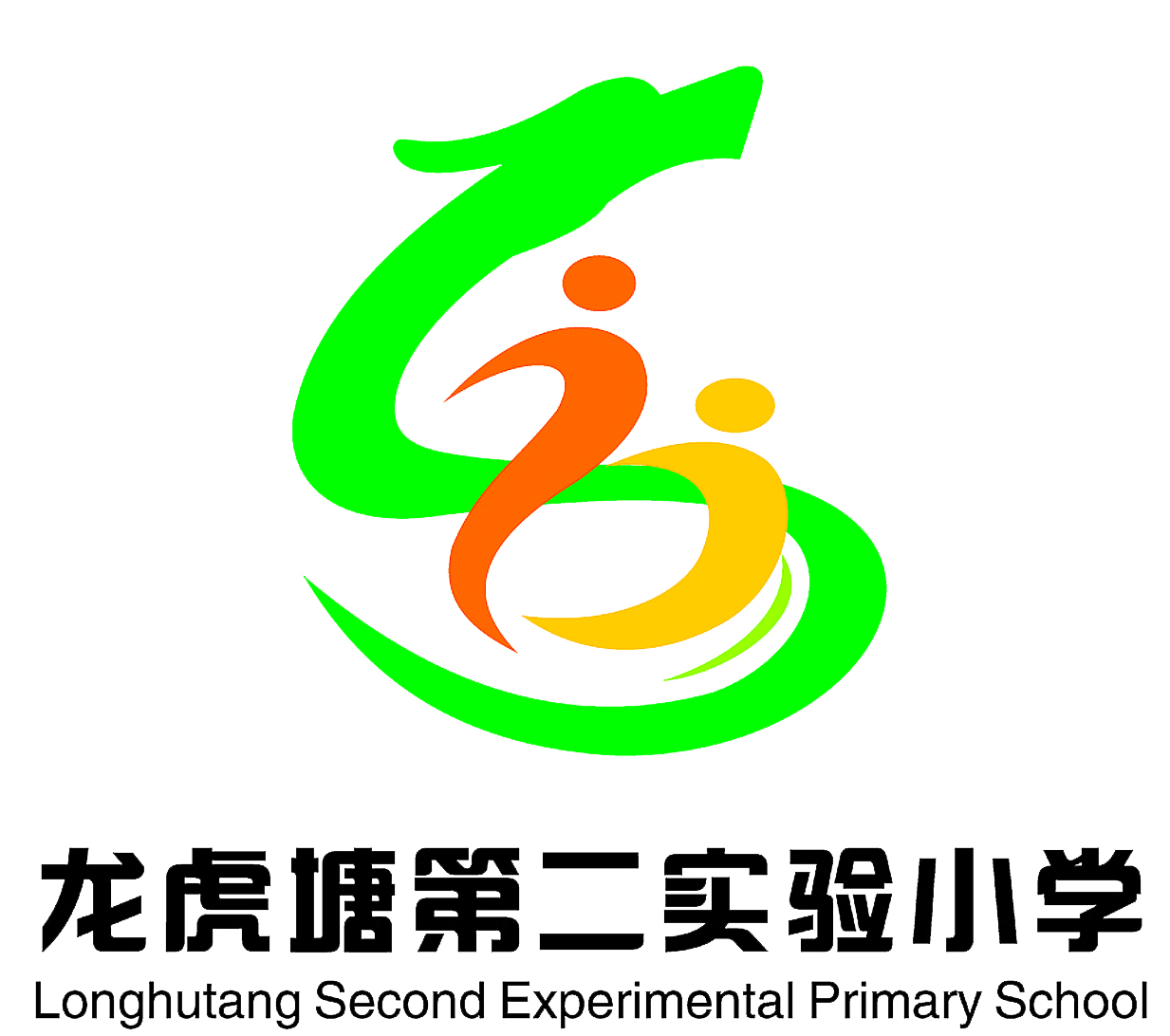 学生发展
3、依托赛事活动，实现课程融通
通过期初课程展评、各类学科竞赛活动，提升学生的信息创造与应用能力，并融合多种课内外资源，实现教会、勤练、常赛的培养机制。
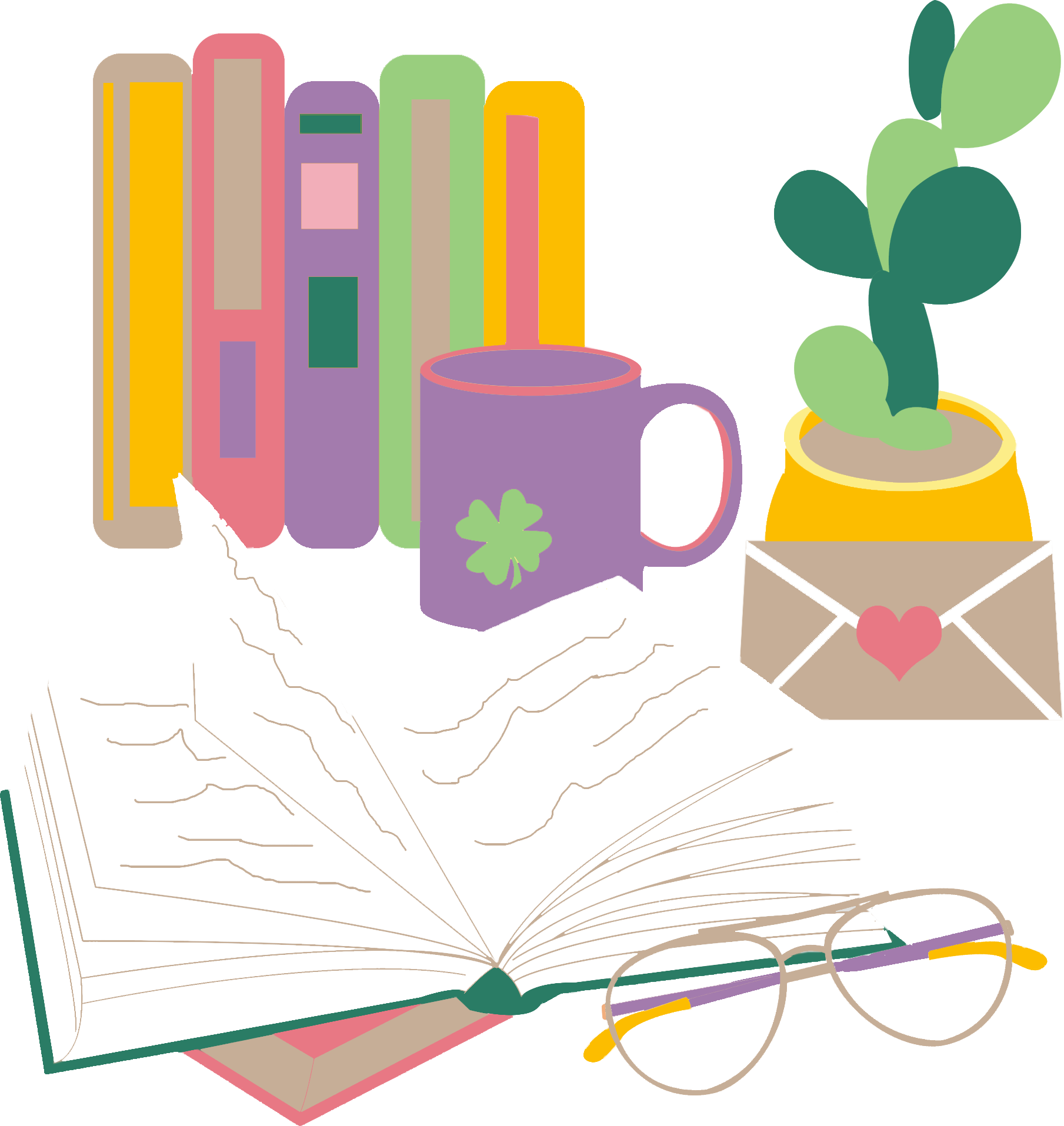 2022秋学期信息学科活动安排表
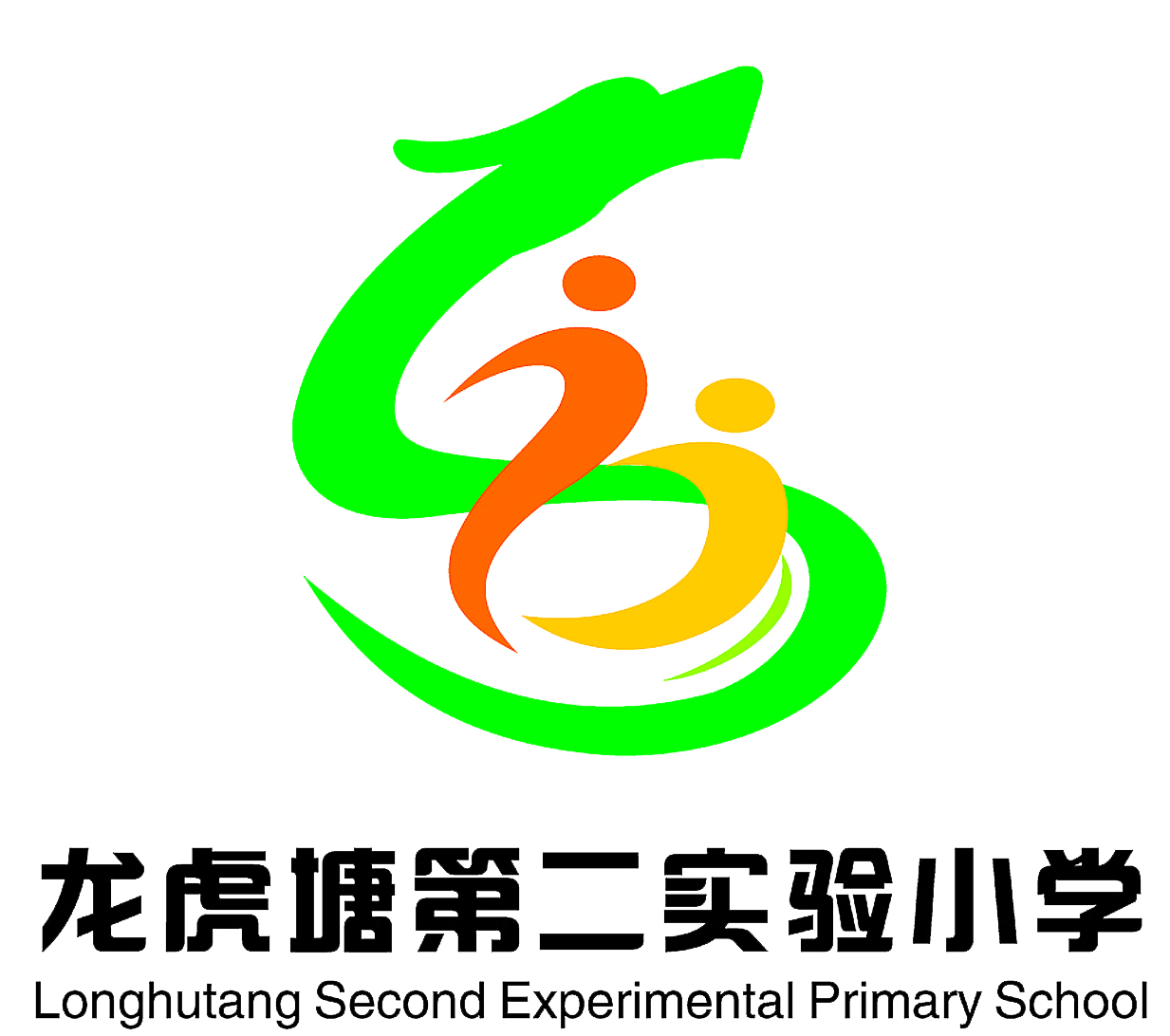 感谢聆听！